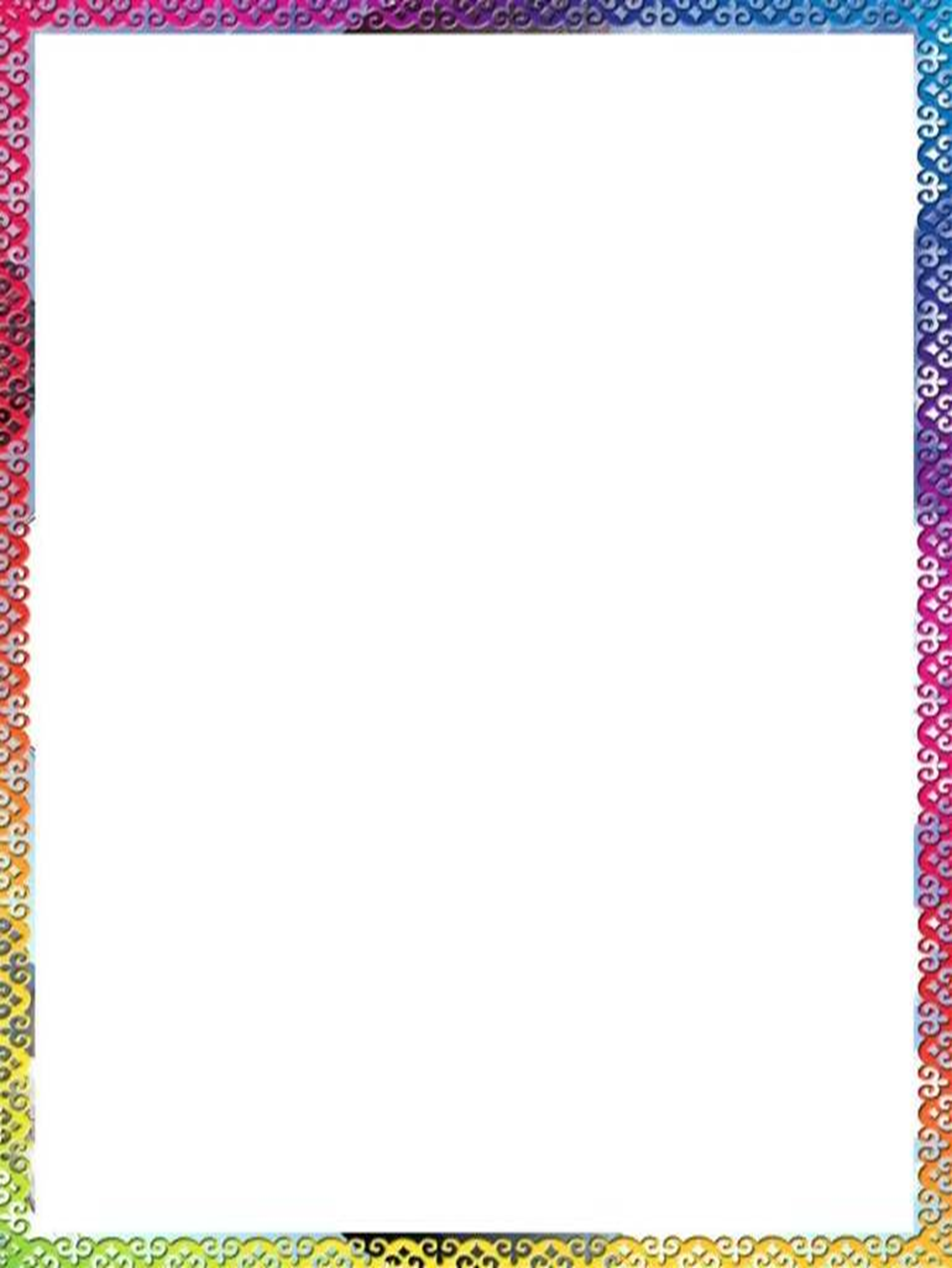 Қазақстан Республикасы, Шығыс Қазақстан облысы, Аягөз ауданы
Аягөз аудандық білім бөлімінің 
“Ж.Жабаев атындағы орта білім беретін мектеп” КММ
Баяндама:
Жаңартылған білім мазмұнының ерекшеліктері.
Жаңартылған сабақ жоспарын құру.
Қыдырманова Молдир Курманшайховна
Бастауыш класс мұғалімі
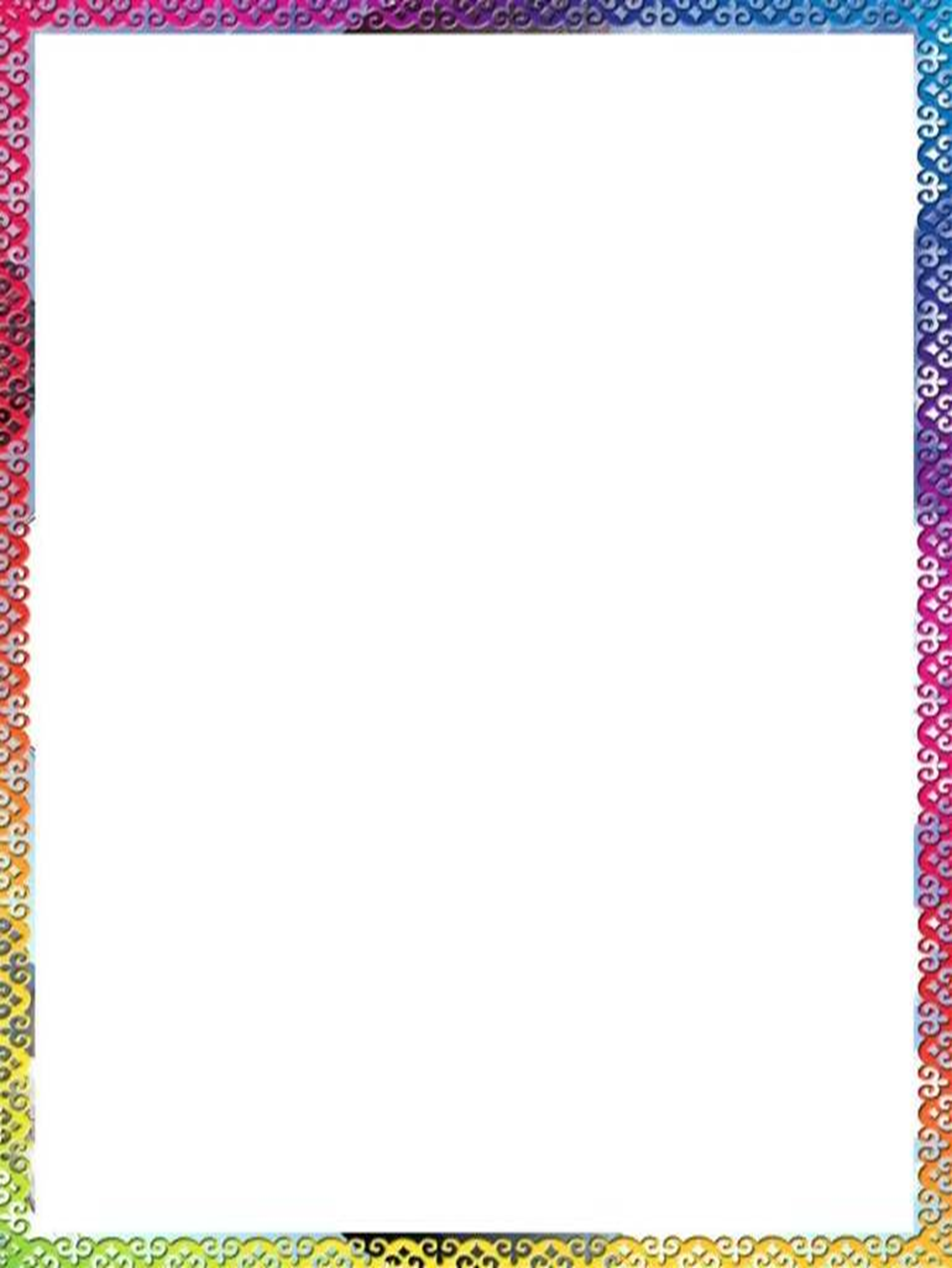 Жаңартылған оқу бағдарламаларының ерекшеліктері
2
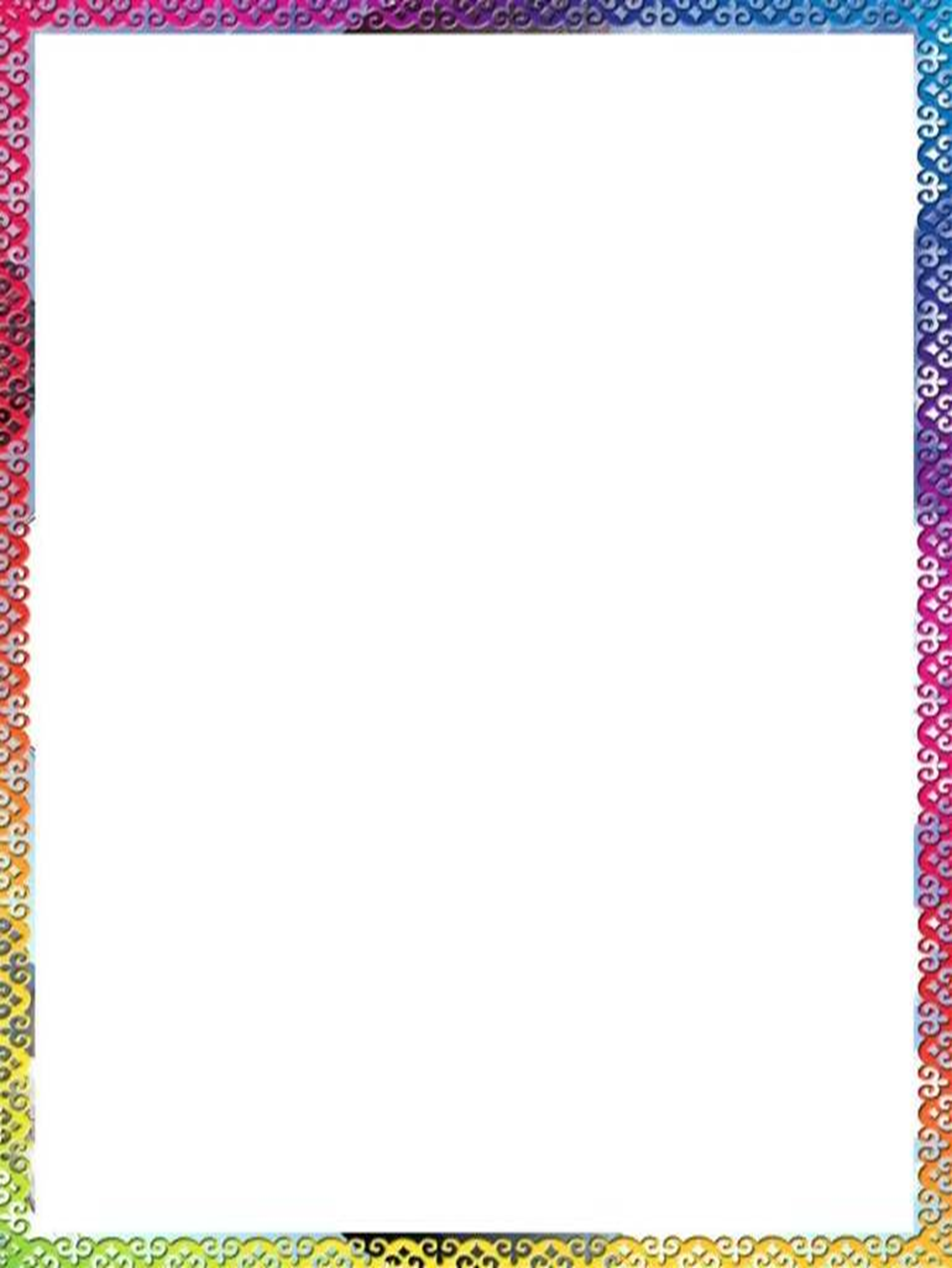 Спиральді оқу бағдарламасы
Тақырыптар әртүрлі деңгейлерде қайталанады, кейде бір тоқсан аясында, кейде әр тоқсанда;  

Тақырыптар әрбір келесі деңгейде алдыңғыға қарағанда анағұрлым күрделі әрі тереңдетіліп оқытылуы тиіс;  

Деңгей жоғарылаған сайын, тақырыптың күрделілігі артып отыруы керек.
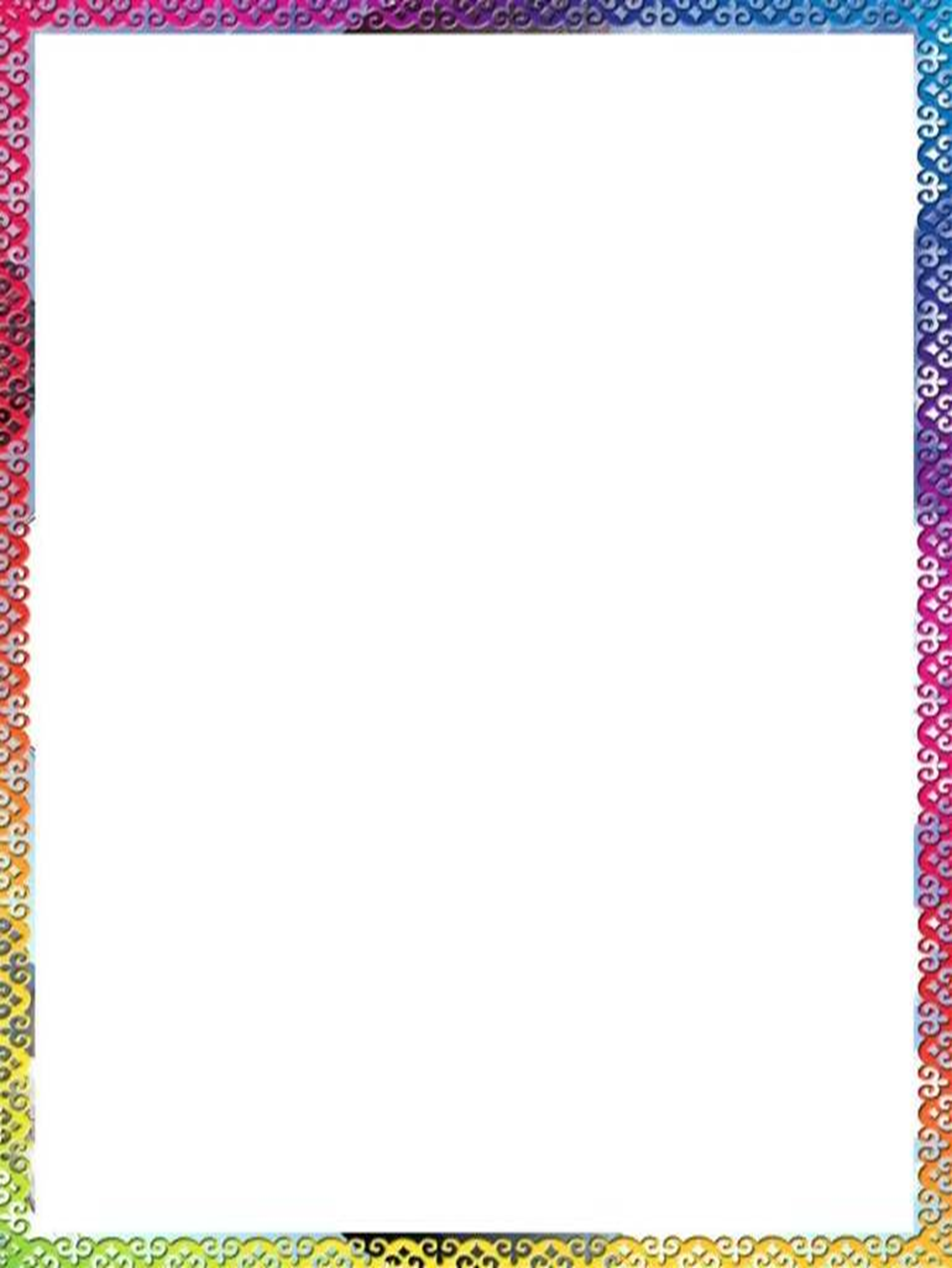 Спиральді білім беру бағдарламасының басымдықтары:
оқушыларды межеленген оқу мақсаттарына қол жеткізу үшін бұрын алған білімдерін қолдануға жетелеу ұсынылады;
жаңа білім алдыңғы біліммен тығыз байланысты және бұған дейін алынған ақпарат тұрғысынан қарастырылады;
әрбір қайталап оқыған сайын тақырыптың немесе пәннің күрделілігі арта түседі;
спиральді білім беру бағдарламасы қарапайым идеялардан анағұрлым күрделі идеяларға қисынды жолмен ауысуға мүмкіндік береді.
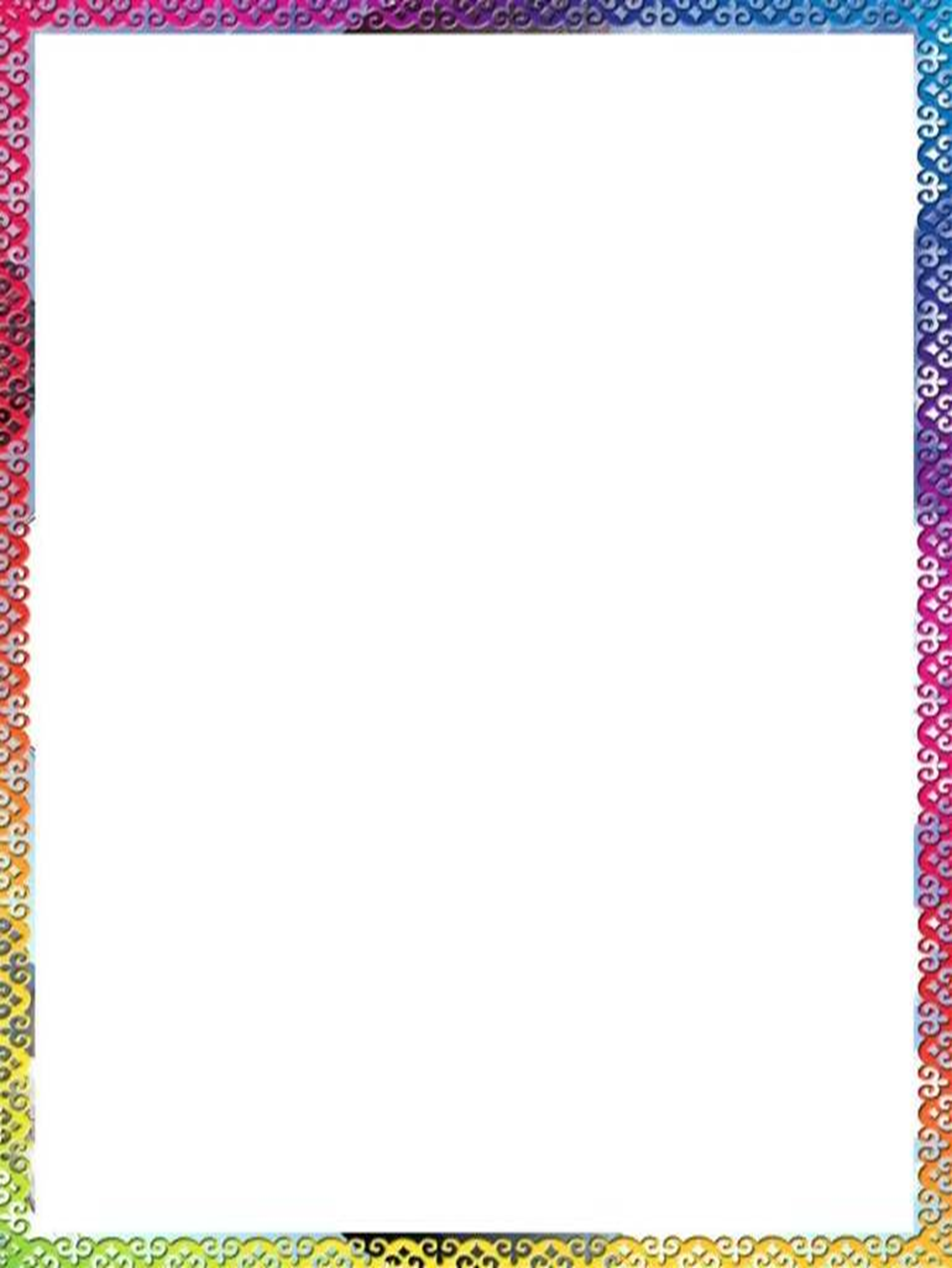 Қазақстандық қоғамның құндылықтары және білім беру құндылықтары
Қазақстандық патриотизм және азаматтық жауапкершілік
Қазақстандық патриотизм және азаматтық жауапкершілік, 
құрмет, ынтымақтастық, ашықтық
ҚАЗАҚСТАННЫҢ ТӘУЕЛСІЗДІГІ ЖӘНЕ АСТАНА
Қазақстандық патриотизм және азаматтық жауапкершілік, 
құрмет, ынтымақтастық, ашықтық
ҰЛТТЫҚ ҚАУІПСІЗДІК ЖӘНЕ ЕЛІМІЗДІҢ БҮКІЛӘЛЕМДІК, ӨҢІРЛІК МӘСЕЛЕЛЕРДІ ШЕШУГЕЖАҺАНДЫҚ ТҰРҒЫДАН  ҚАТЫСУЫ
ҚОҒАМЫМЫЗДАҒЫ ҰЛТТЫҚ БІРЛІК, БЕЙБІТШІЛІК ПЕН КЕЛІСІМ
Мәңгілік Ел
ТАРИХТЫҢ, МӘДЕНИЕТ ПЕН ТІЛДІҢ БІРТҰТАСТЫҒЫ
ЗАЙЫРЛЫ ҚОҒАМ ЖӘНЕ ЖОҒАРЫ РУХАНИЯТ
Құрмет, ынтымақтастық, ашықтық, қазақстандық патриотизм және азаматтық жауапкершілік,
Өмір бойы білім алу, құрмет, ынтымақтастық, ашықтық
ИНДУСТРИЯ-ЛАНДЫРУ МЕН ИННОВАЦИЯЛАРҒА НЕГІЗДЕЛГЕН ЭКОНОМИКАЛЫҚ ӨСУ
ЖАЛПЫҒА БІРДЕЙ ЕҢБЕК ҚОҒАМЫ
Еңбек және шығармашылық, ынтымақтастық, өмір бойы білім алу
Еңбек және шығармашылық, 
өмір бойы білім алу
[Speaker Notes: Соотнесение ценностей образования с Главными ценностями казахстанского общества, которые обозначил Президент]
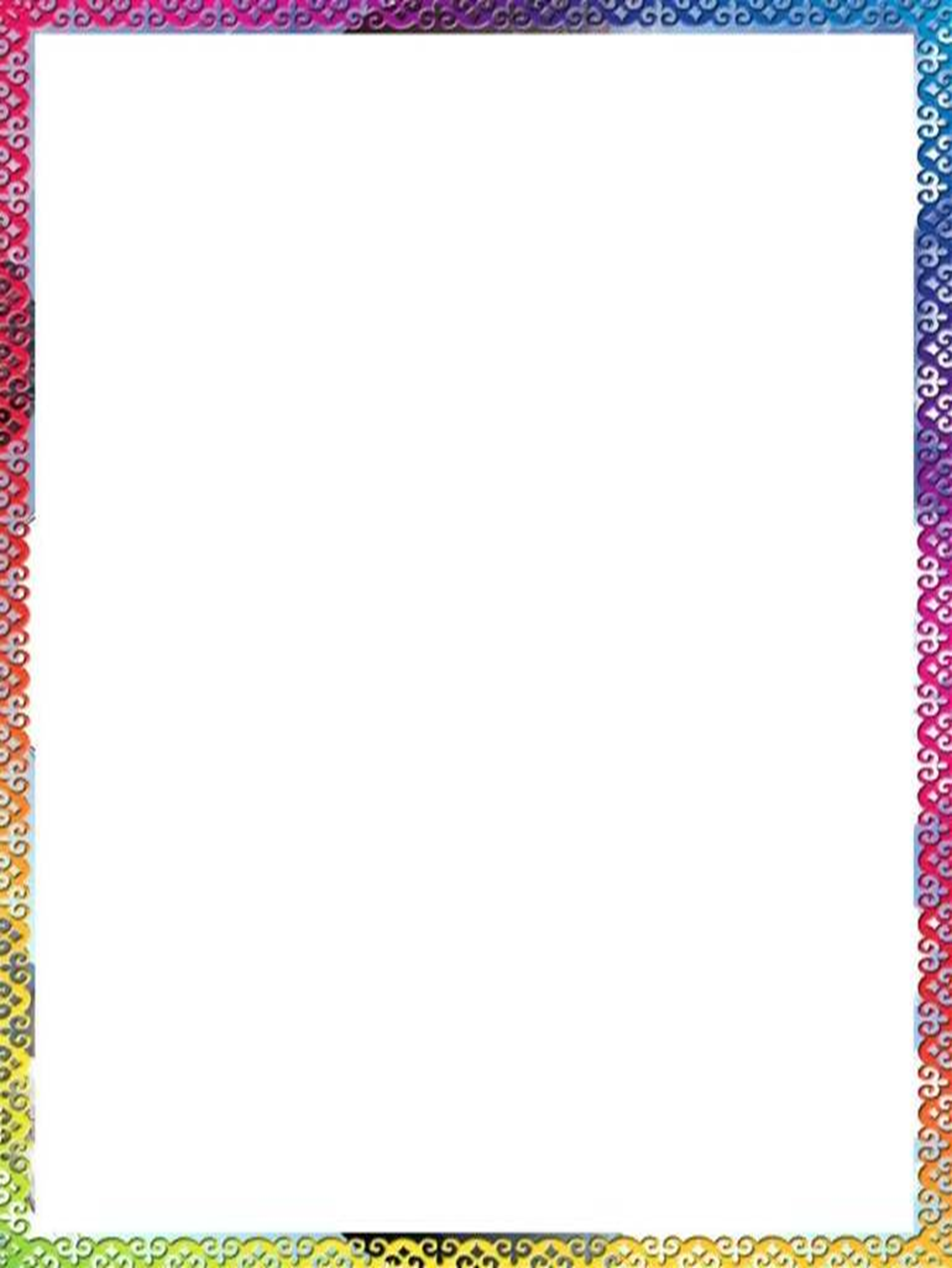 Бастауыш білім беру мазмұнын жаңарту шеңберінде қолданылатын құжаттар
Бастауыш білім берудің мемлекеттік жалпыға міндетті стандарты (ҚР Үкіметінің 2015 жылғы 25 сәуірдегі №327 қаулысымен бекітілген).
Оқу бағдарламасы
Оқу жоспары
Жалпы білім беретін оқу бағдарламаларын жүзеге асыратын білім беру ұйымдарында білім алушылардың оқу жетістігін критериалды бағалау өткізудің тәртібі (Білім алушылардың білімін бағалау өлшемшарттары)
Бастауыш/Негізгі орта және жалпы орта білім беретін мектеп мұғалімдеріне арналған критериалды бағалау бойынша нұсқаулық
Қалыптастырушы бағалауға арналған тапсырмалар жинағы
Жиынтық бағалауға арналған әдістемелік ұсыныстар.
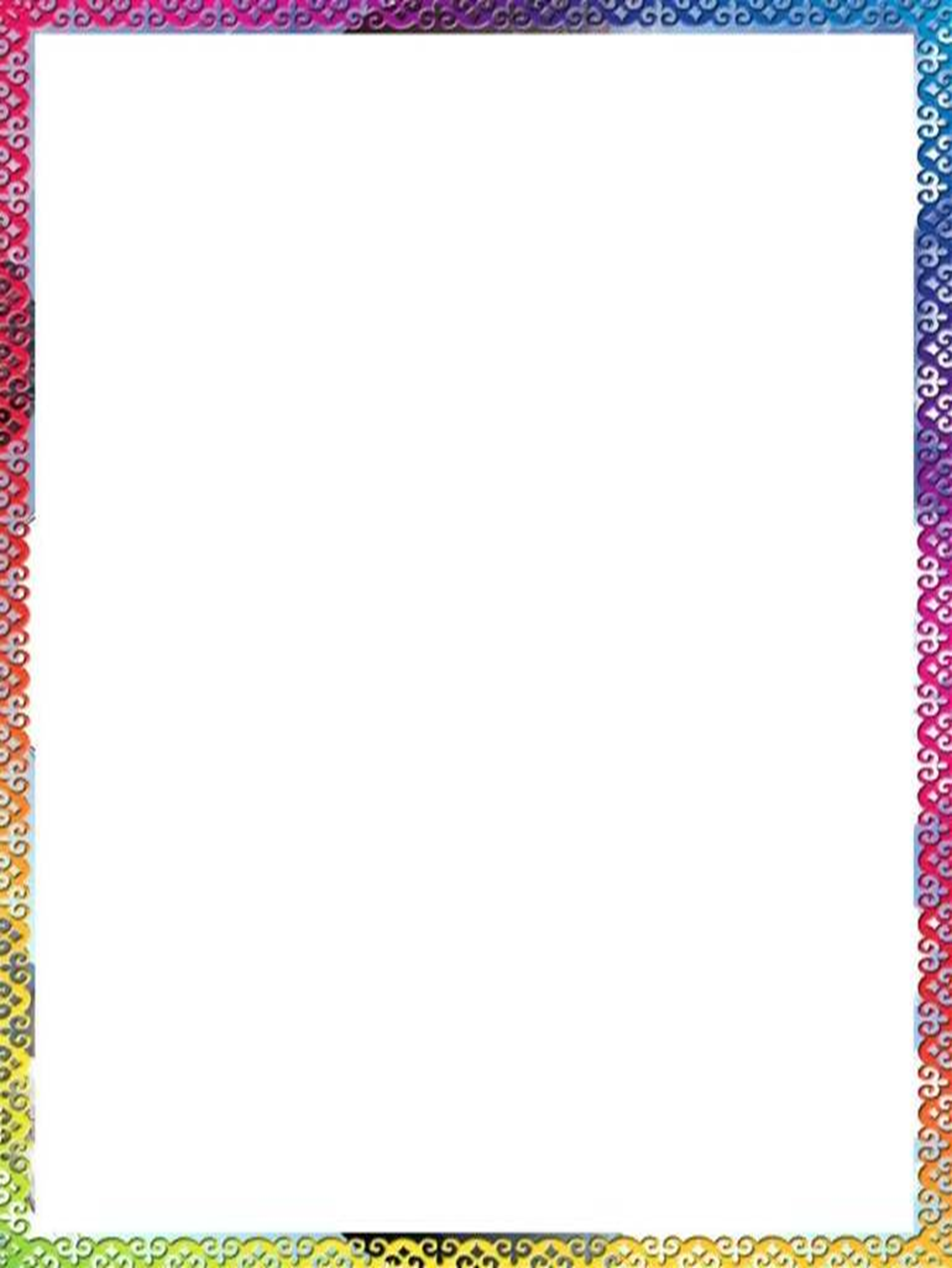 Оқу бағдарламасы: Ұзақ мерзімді жоспар
Ұзақ мерзімді жоспар білім беру деңгейі бойынша барлық сыныптардағы пән тарауларын белгілеп, олардың жалпы ережелерін анықтайды.Ұзақ мерзімді жоспар оқу бағдарламасының элементі ретінде оқу жылына арналған тақырыптар мен бөлімдерді анықтайды. Ұзақ мерзімді жоспар белгілі бір бөлімнің/бөлімшенің/тақырыптың аясына қажетті оқу мақсатын қамтиды.
Орта мерзімді жоспар ұзақ мерзімді жоспармен анықталған бағдарларды нақтылайды және ең қысқа мерзім аралығында жүзеге асырылады. Орта мерзімді жоспарларда белгіленген кезеңге арналған негізгі міндеттерді тұжырымдайды. Онда әрбір тоқсанға немесе бөлімге арналған оқу тақырыптары көрсетіледі.
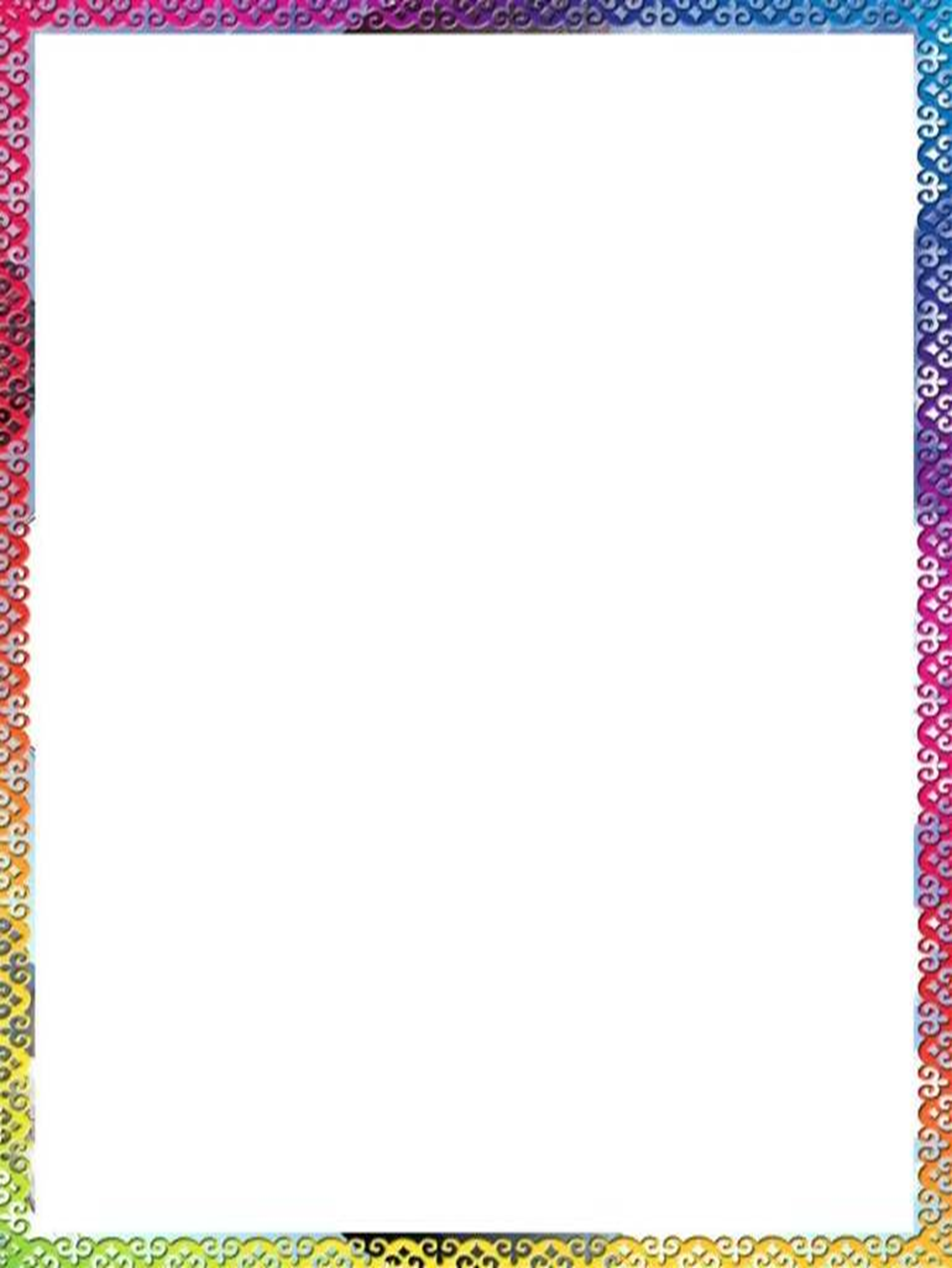 Бастауыш сыныпта оқу үдерісінде ортақ тақырыптар арқылы пәнаралық байланысты ұйымдастыруыпқа арналған ортақ тақырыптар
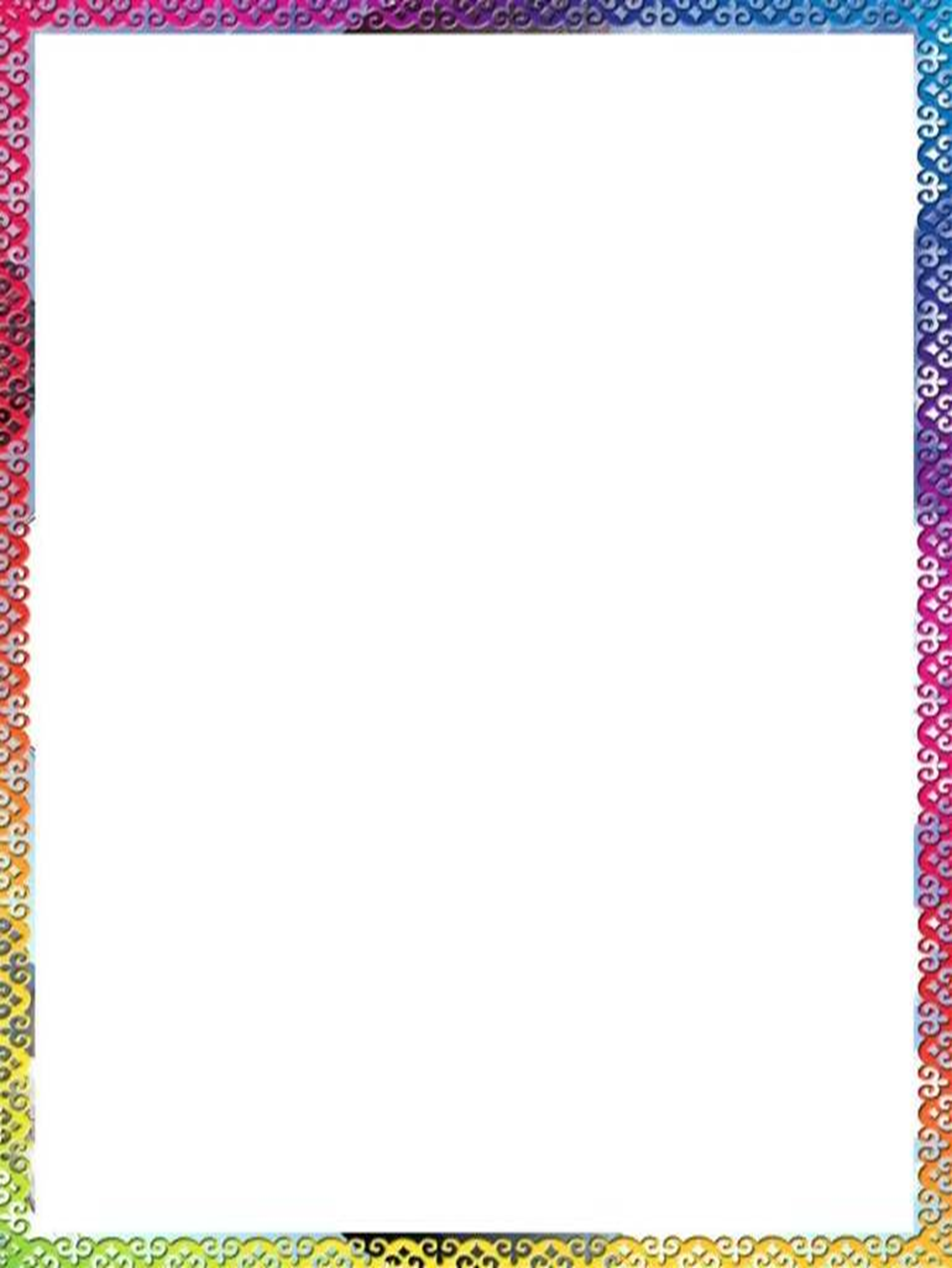 Оқу бағдарламасы және оқу жоспары
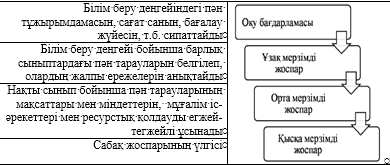 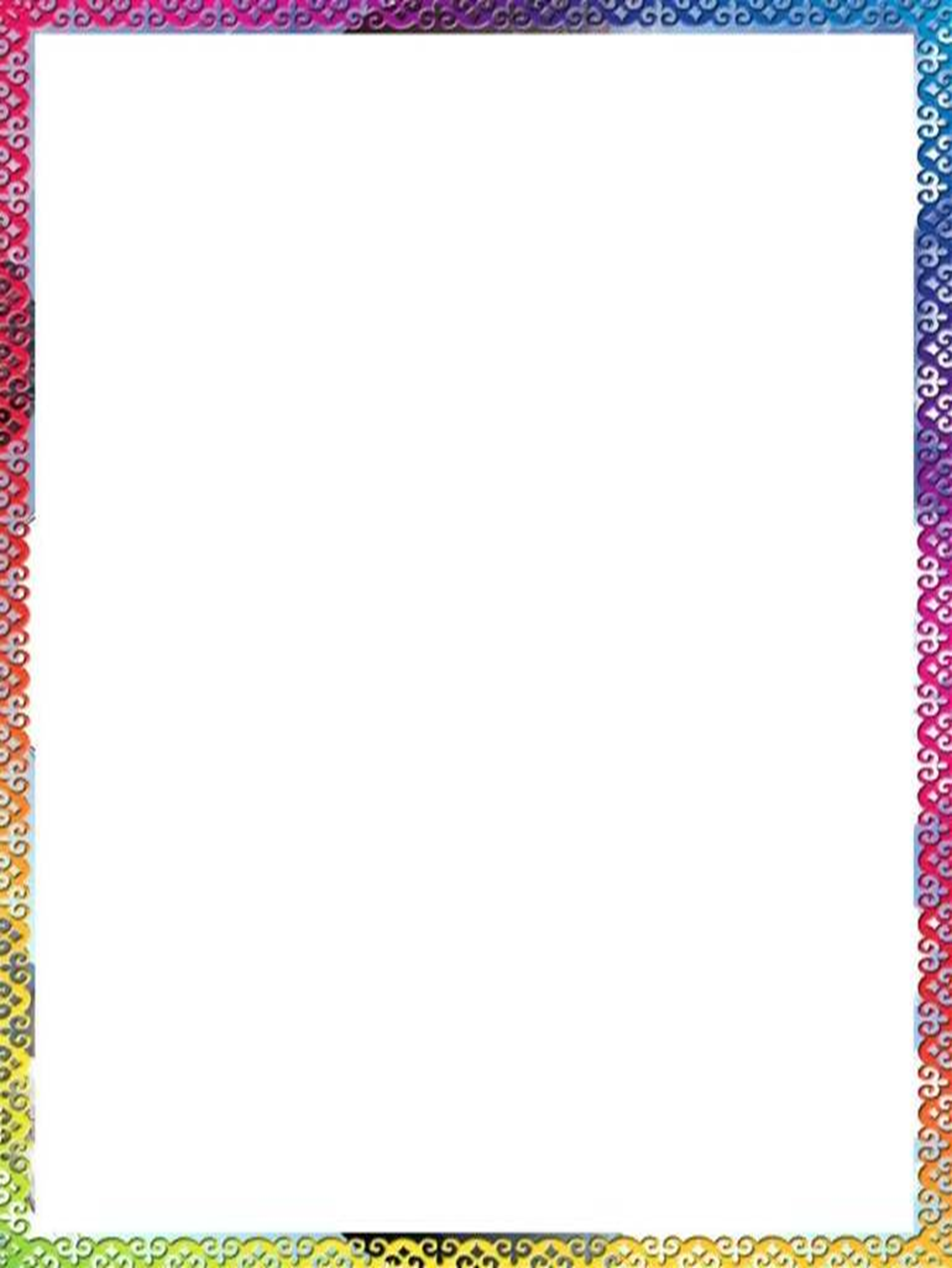 Бастауыш білім берудің мақсаты: кең ауқымды дағдылардың негіздерін меңгерген оқушы тұлғасының үйлесімді қалыптасып дамуына қолайлы білім беру ортасын құру
КЕҢ АУҚЫМДЫ ДАҒДЫЛАР
10
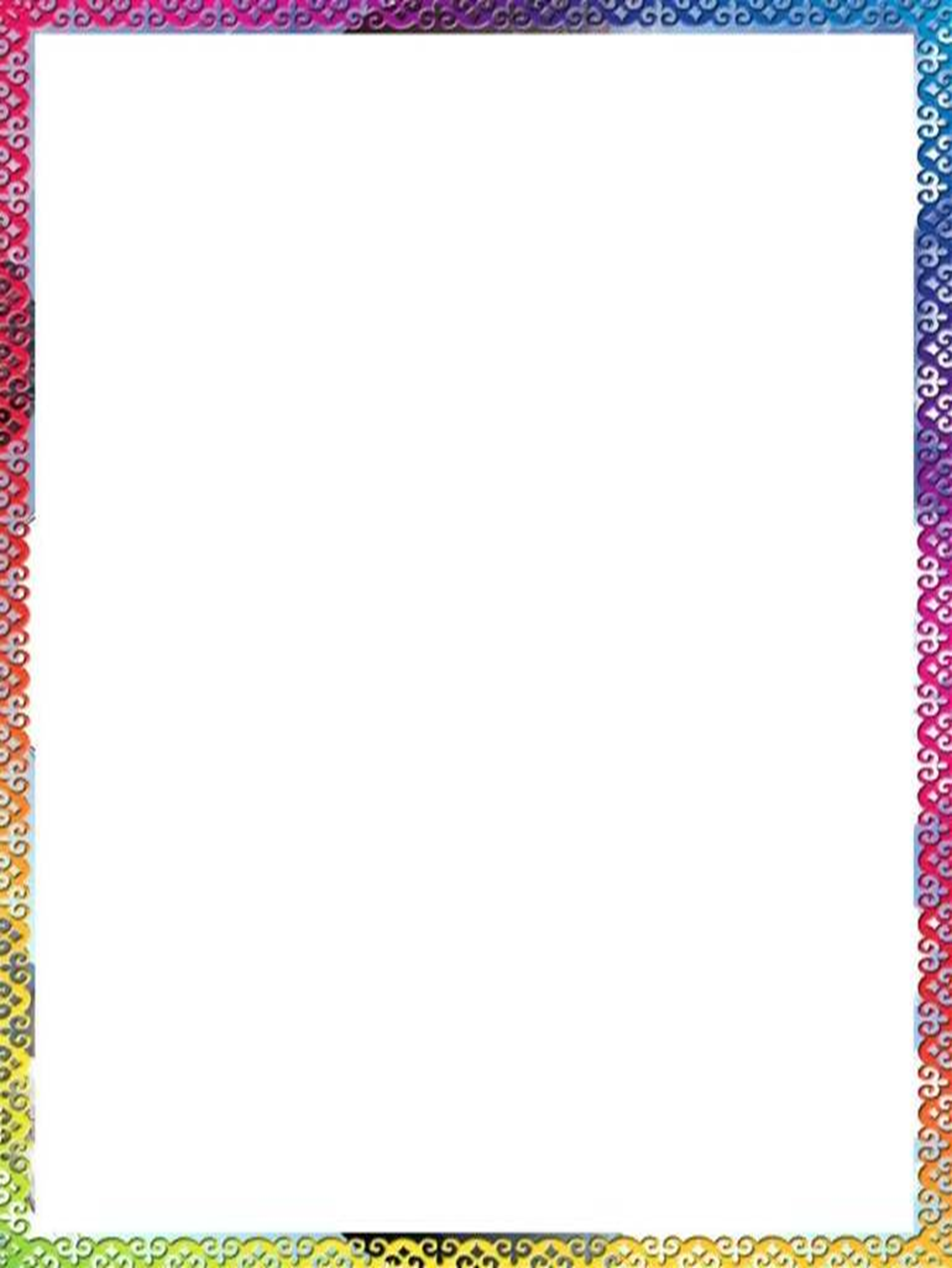 РУХАНИ ҚҰНДЫЛЫҚТАР
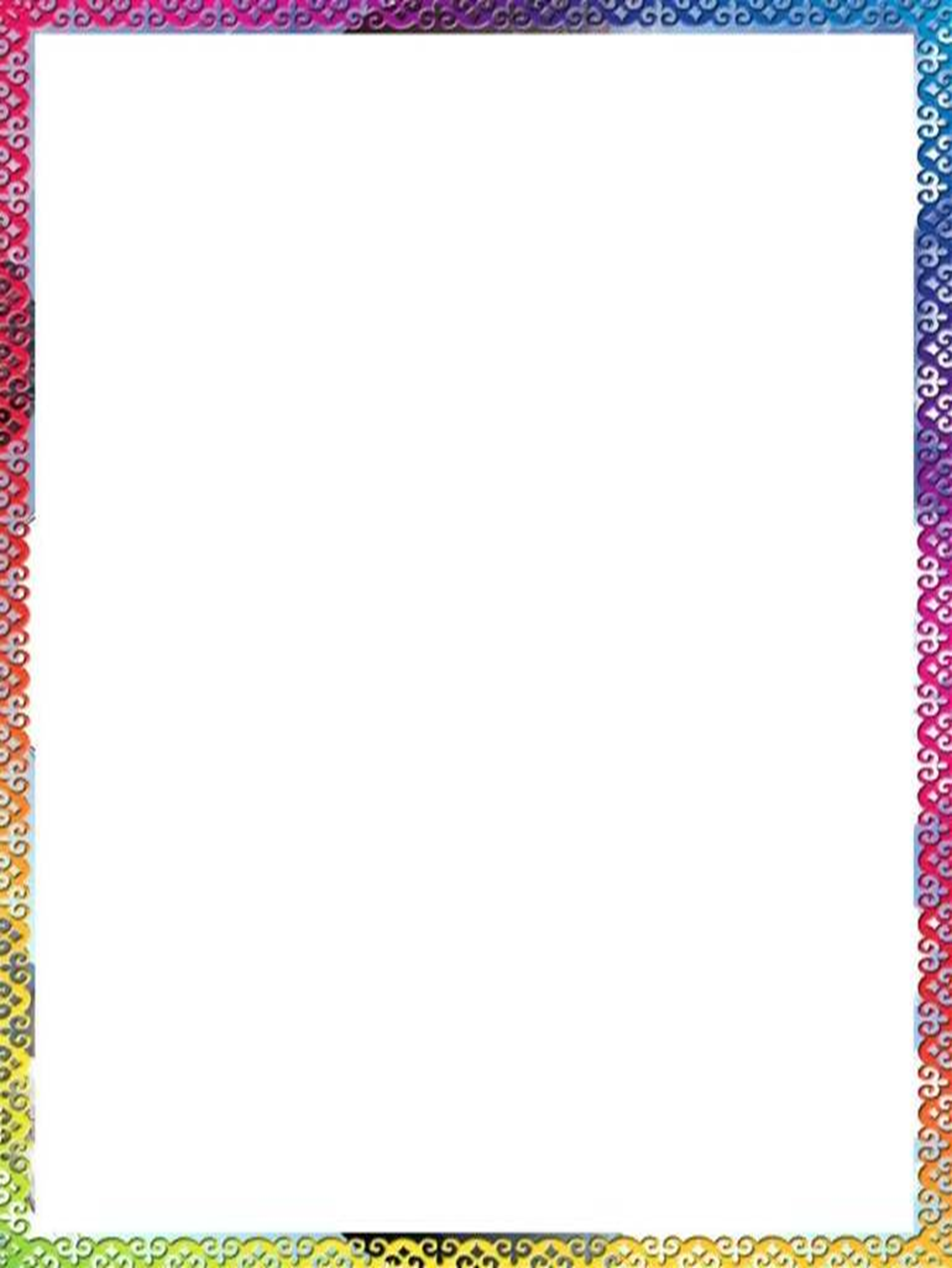 Бастауыш білім беру
Оқу үдерісін ұйымдастырудағы педагогикалық әдіс-тәсілдер
Құндылықтарға бағытталған ұстаным
Тұлғаға бағытталған ұстаным
Іс-әрекеттік ұстаным
Саралап оқыту ұстанымы
Коммуникативтік ұстаным
Ортақ тақырыптар арқылы оқыту
Ойын іс-әрекеттері арқылы оқыту
Жобалық ұстаным
Ақпараттық-коммуникациялық технологияларды қолдану
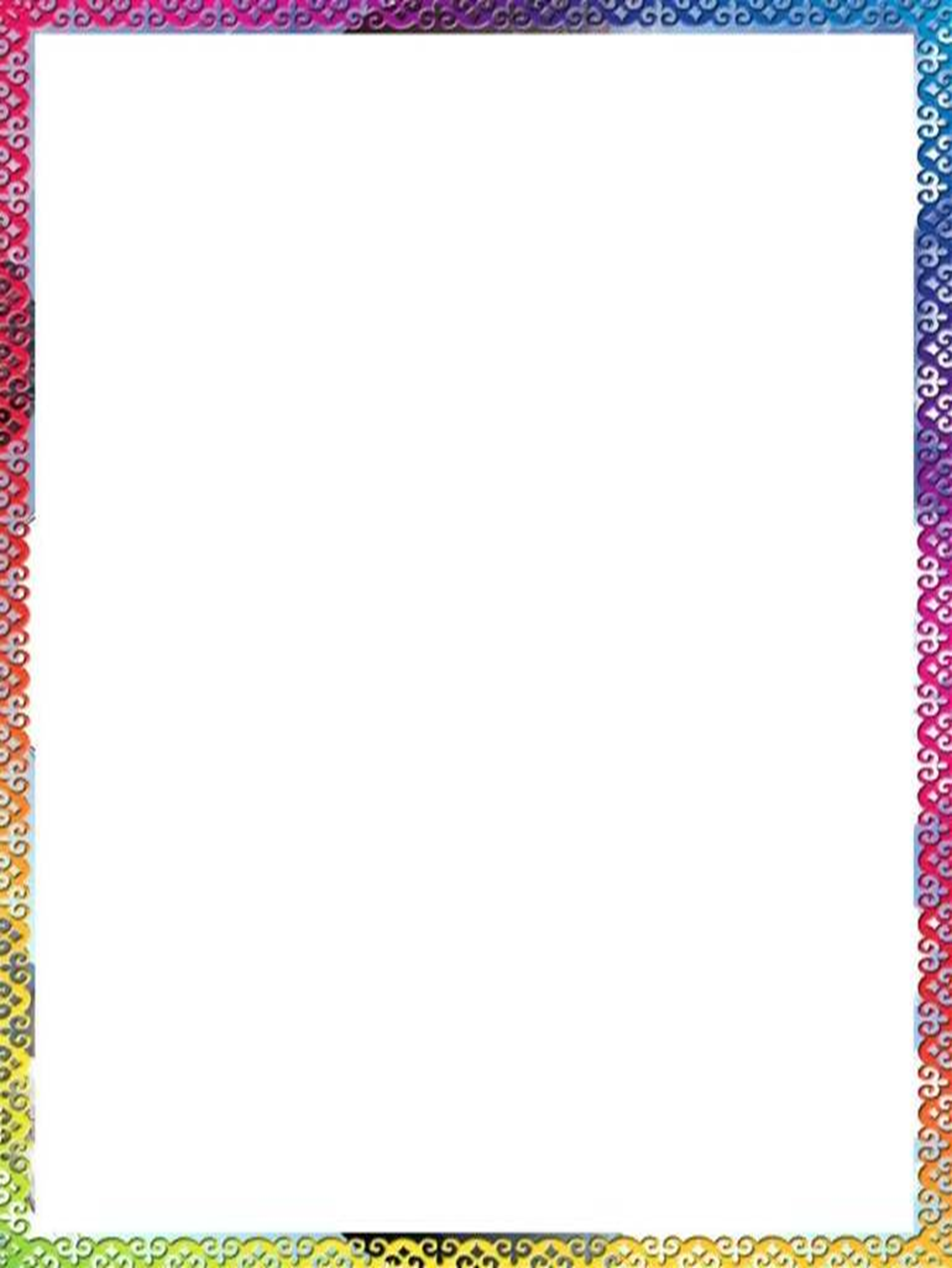 «Кері дизайн» әдісі«Түсіну»
«Басқару»
Түсінуге кедергі келтіретін жұмыс істеу тәсілдерін түсіндіреді
Қиындықтарды болдырмау үшін кері дизайн үдерісін түсіндіреді.
Оқыту үдерісінде оқушыларды тың идеяларды зерттеуге бағыттайтын  әдіс-тәсілдер ұсынады
Мақсатқа жету үшін жобалаудың жиынтығын ұсынады
Грант Уиггинс 
Джей Мак Тай
 «оқу бағдарламасын ашудан»  «оқу бағдарламасын жасауға»  жол салады
Күтілетін нәтижені анықтау
Білімді меңгеру көрсеткішін анықтау
Жіктеу қадамдары немесе кері дизайн  (Ральф Тайлер 1949 жыл) әдісінің мәні
Оқу үдерісін жоспарлау
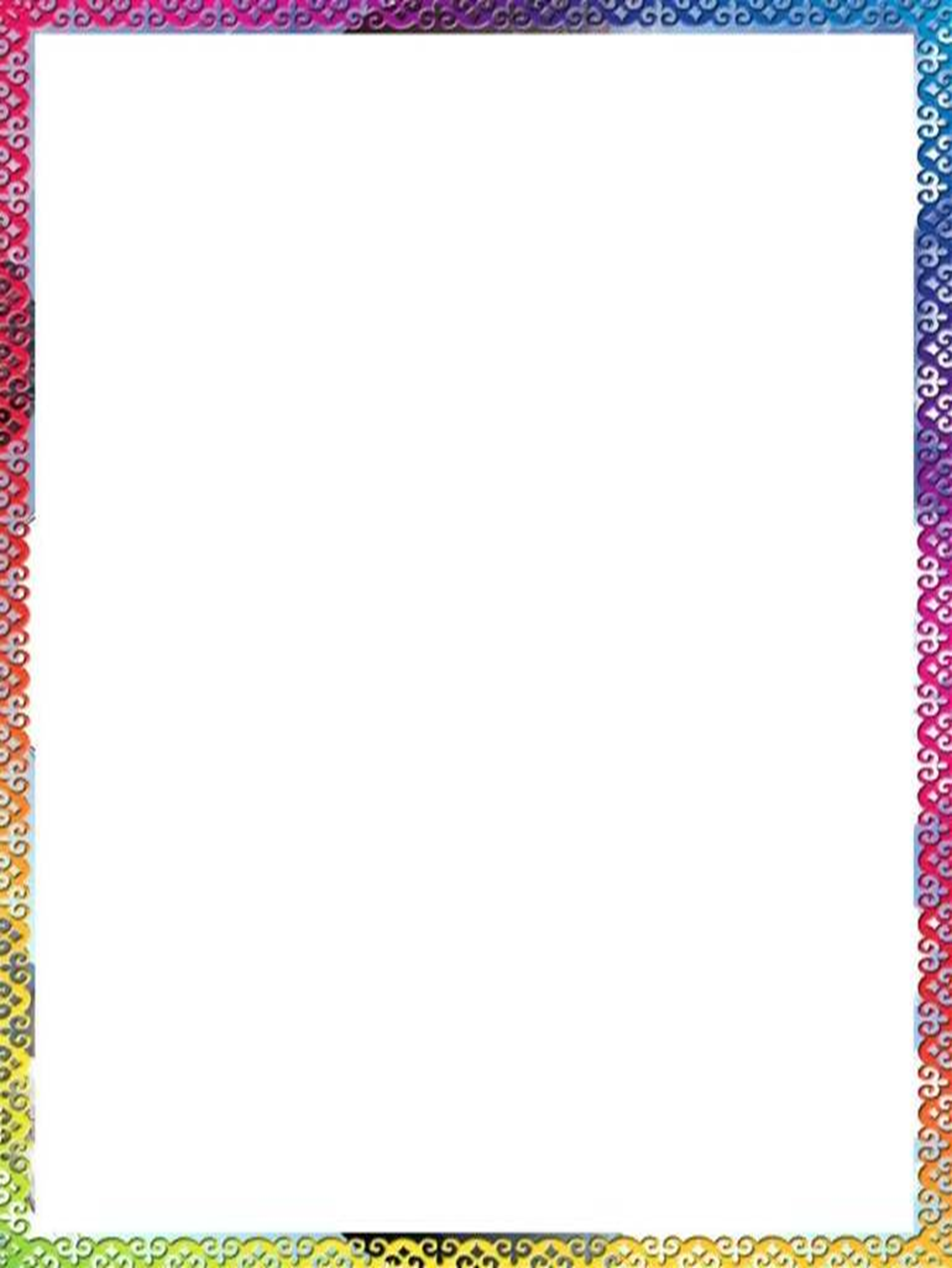 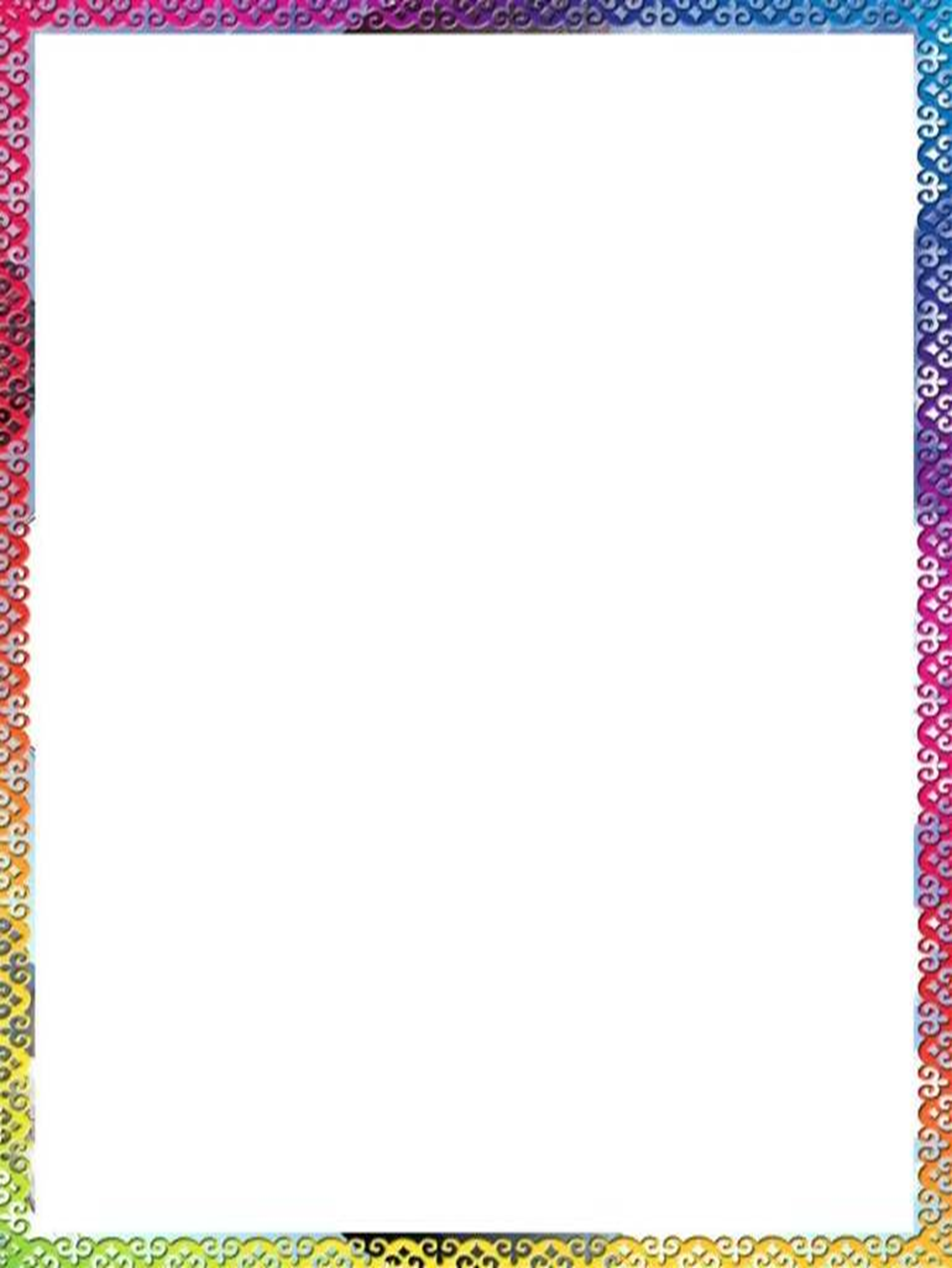 БЕЛСЕНДІ САБАҚ
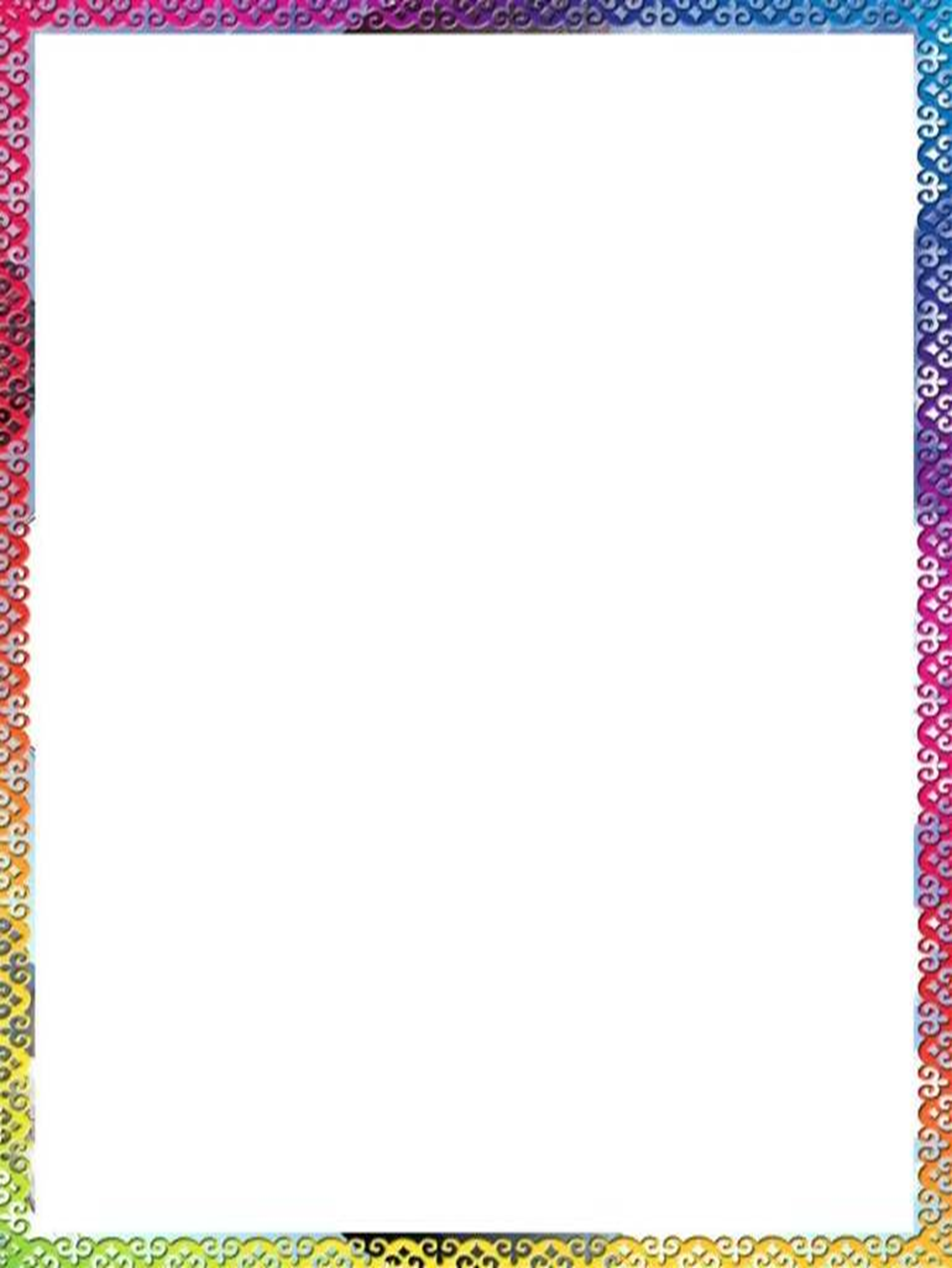 Ал, енді Жаңартылған білім беру бағдарламасының негізгі ұғымдарымен таныссақ, алдарыңызға коуч ережесіне сәйкес,  жұмыс түрін ұсынайын. Ол үшін Бастауыш сыныптың оқу бағдарламасына  зер салайық.
1 топ: Қазақ тілі
2 топ: Математика
3 топ: Дүниетану
4 топ: Жаратылыстану
5 топ: Әдебиеттік оқу.
 Түсіндірме жазба, «-------------» пәнін оқыту мақсаты мен міндеттері, 
Оқу үдерісін ұйымдастыруда қолданылатын педагогикалық тәсілдер, Оқу жетістіктерін бағалау тәсілдері, -----------------пәнінің мазмұнын ұйымдастыру (ҰМЖ, Ортақ тақырыптарымен) танысыңыздар.
   КМЖ үш бөліктен тұрады десек, 1 бөлігі сабақтың негізі
2 бөлік сабақтың өтуі
3 бөлік сабақты талдау, рефлексия жасау деп те атауға болады.
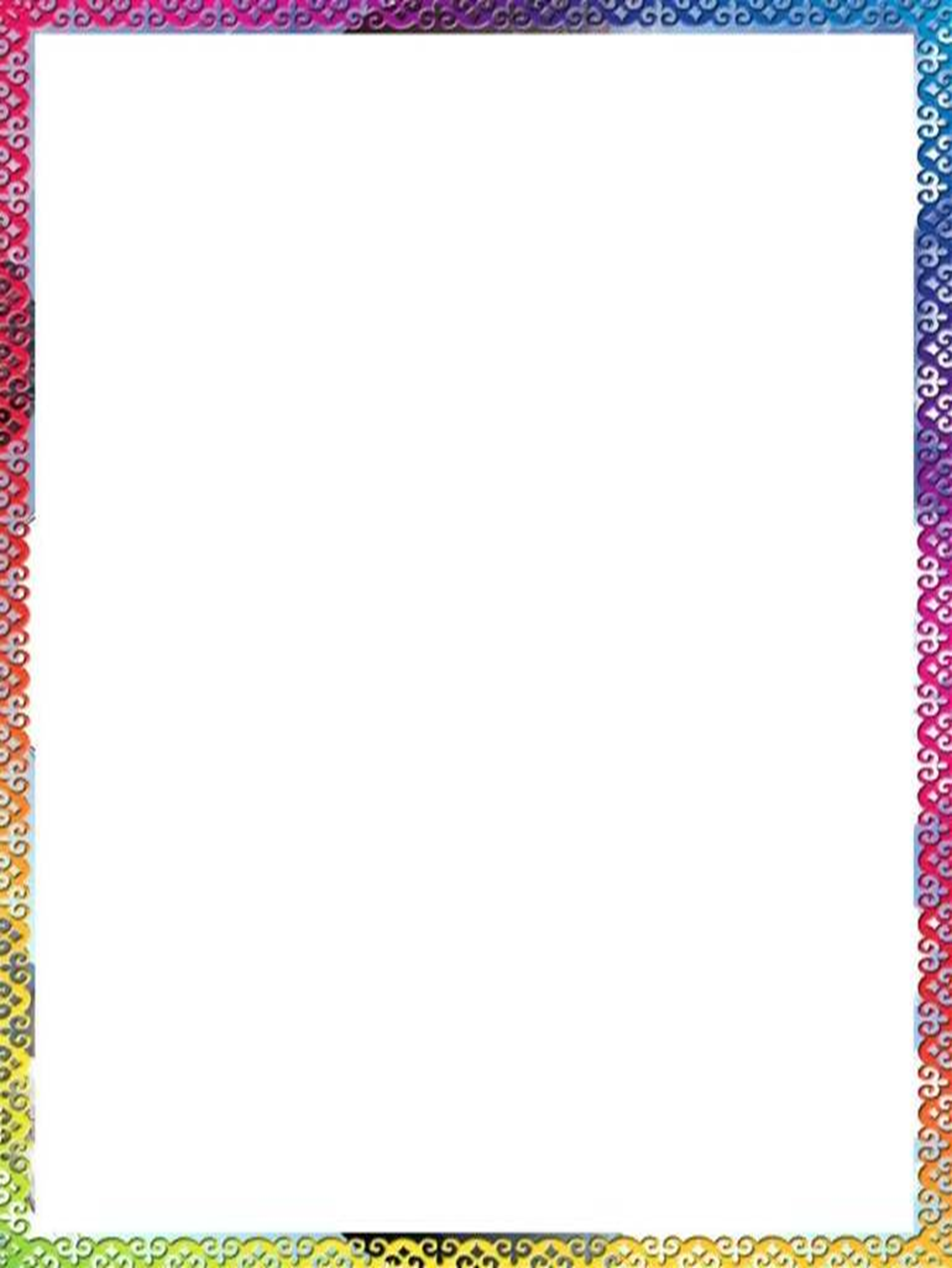 Қысқа мерзімді  жоспар
Оқу ісінің меңгерушісі:
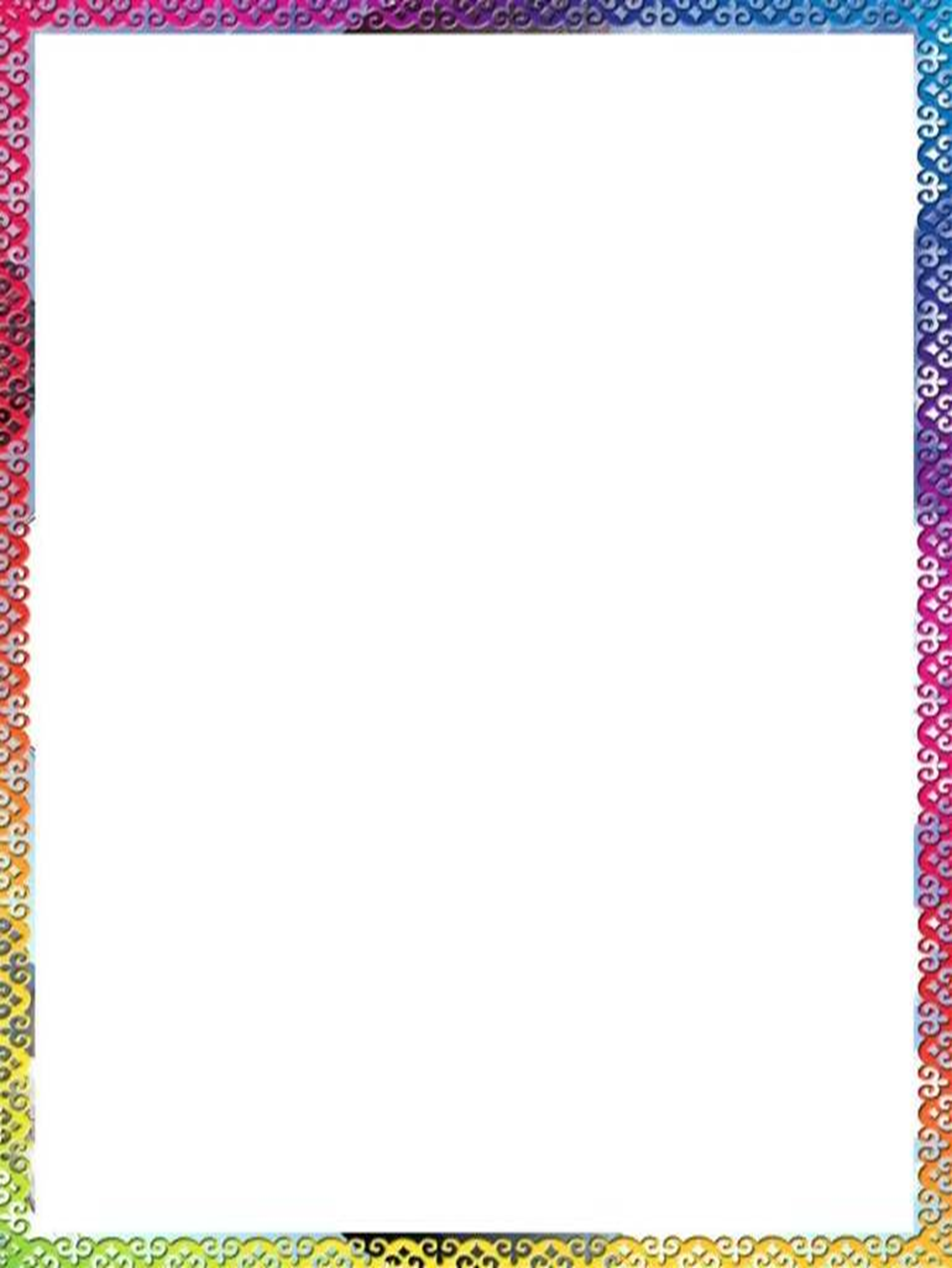 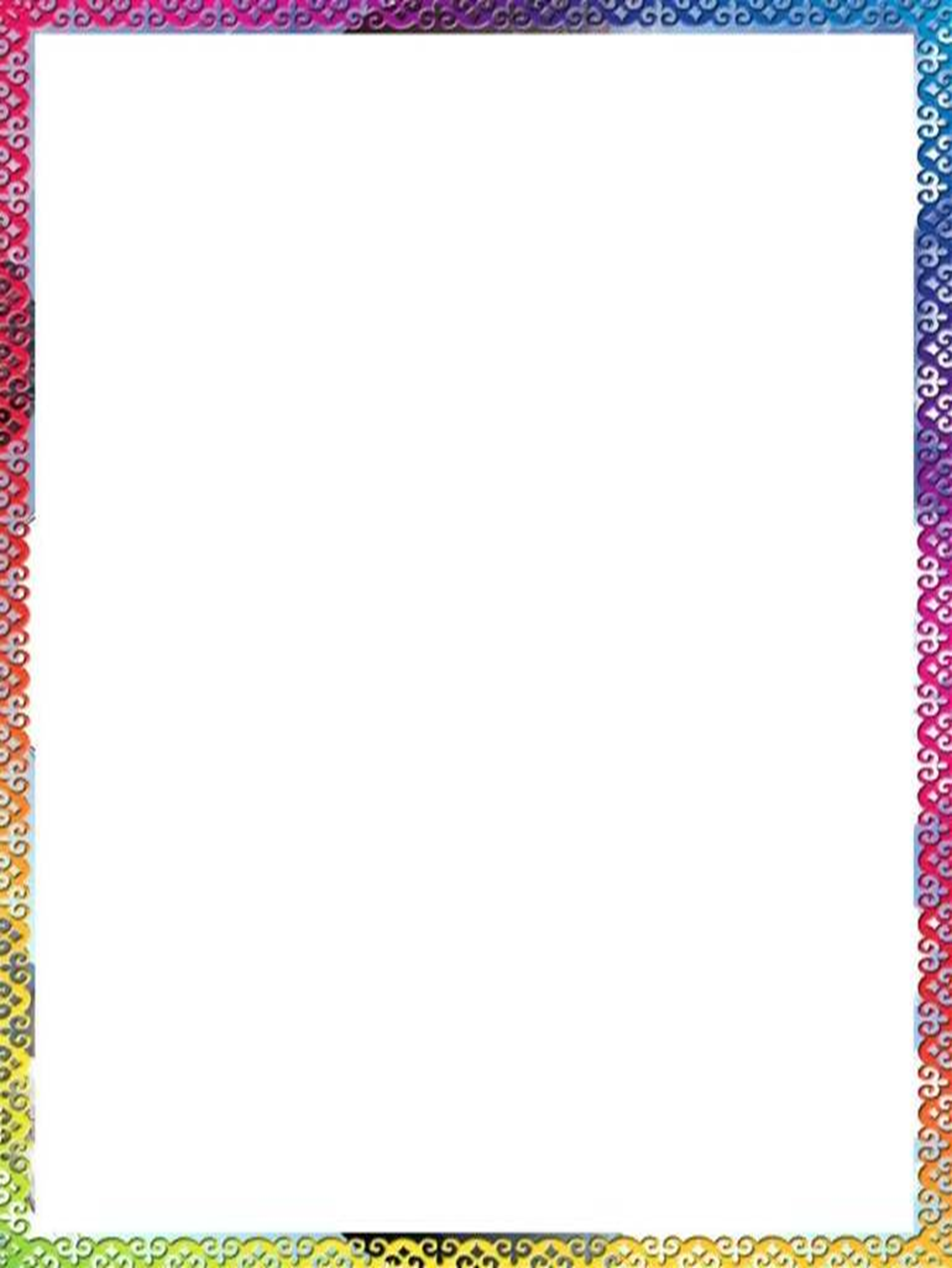 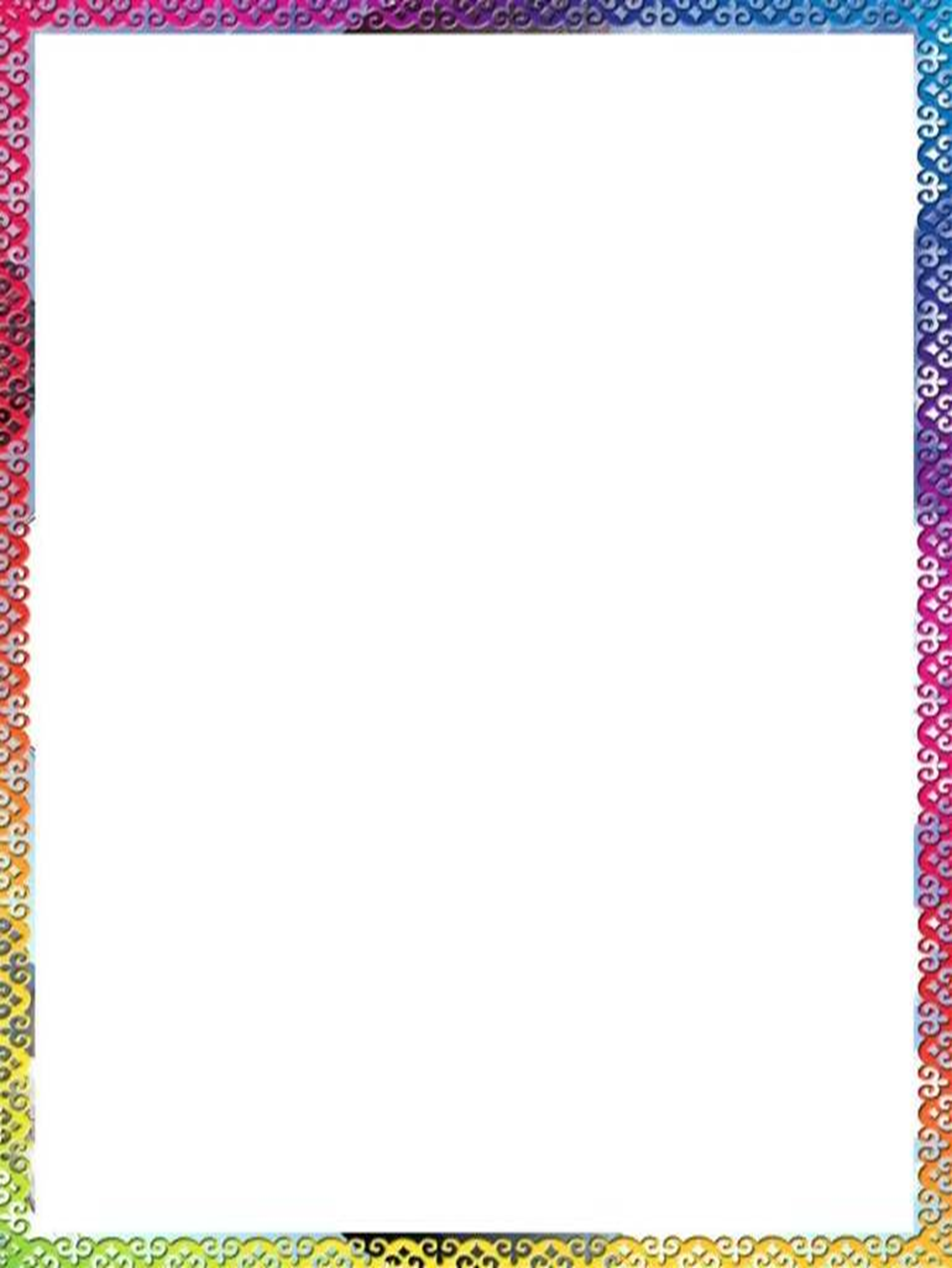 «Жаратылыстану» пәні бойынша оқу бағдарламасының басты мақсаттары
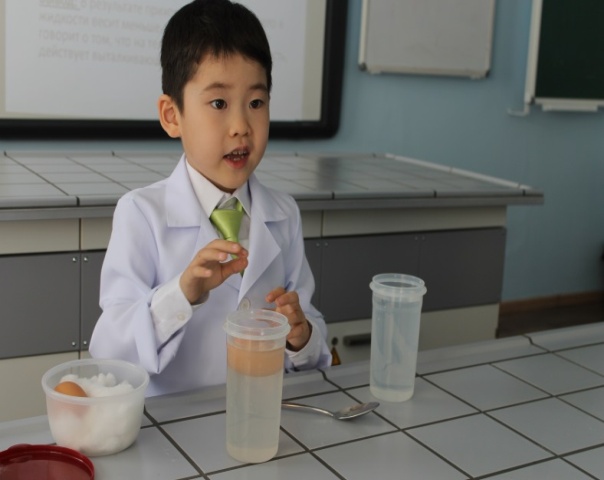 ойлау,  зерттеу және қарым-қатынас дағдыларын дамыту және қалыптастыру;
білуге құмарлық, ғылыми түсінікті дамыту;
тәжірибелік әрекет;
қоршаған орта туралы ой-өрісін кеңейту.

Теорияны тәжірибе арқылы меңгеру
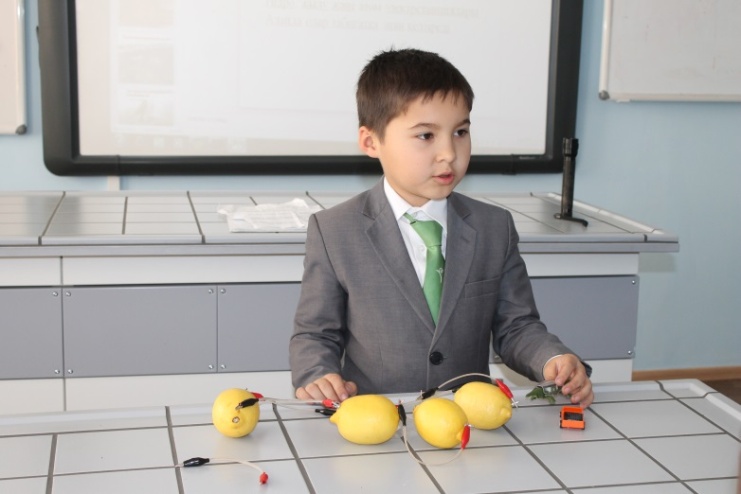 20
[Speaker Notes: Этапы исследования]
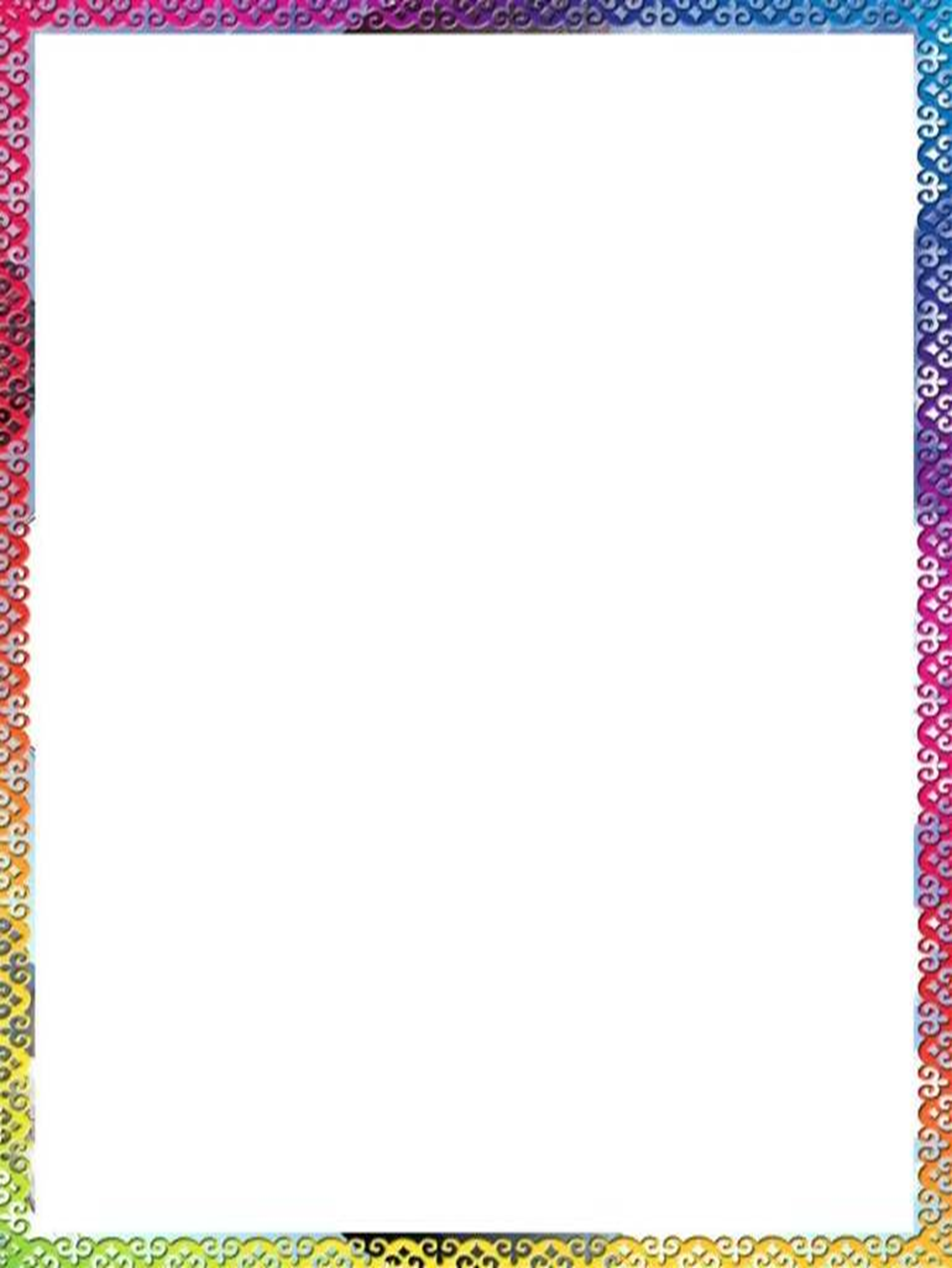 Зерттеу  әрекетін қалыптастыру
Дағдыларды дамыту:
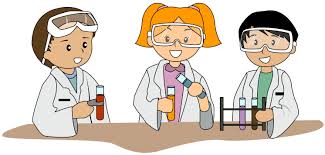 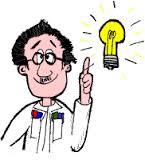 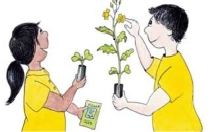 21
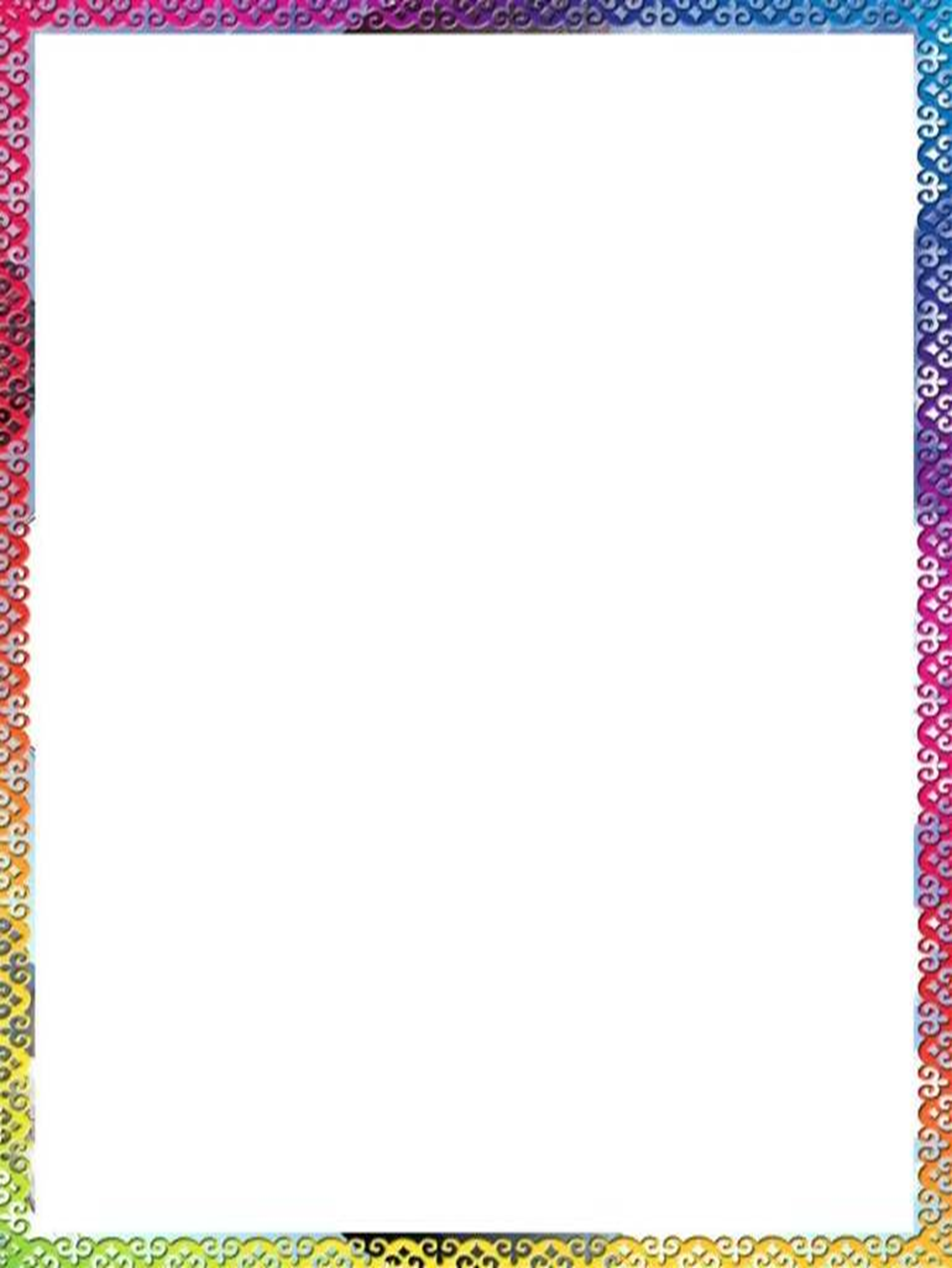 «Жаратылыстану»  пәнінің 
мазмұны
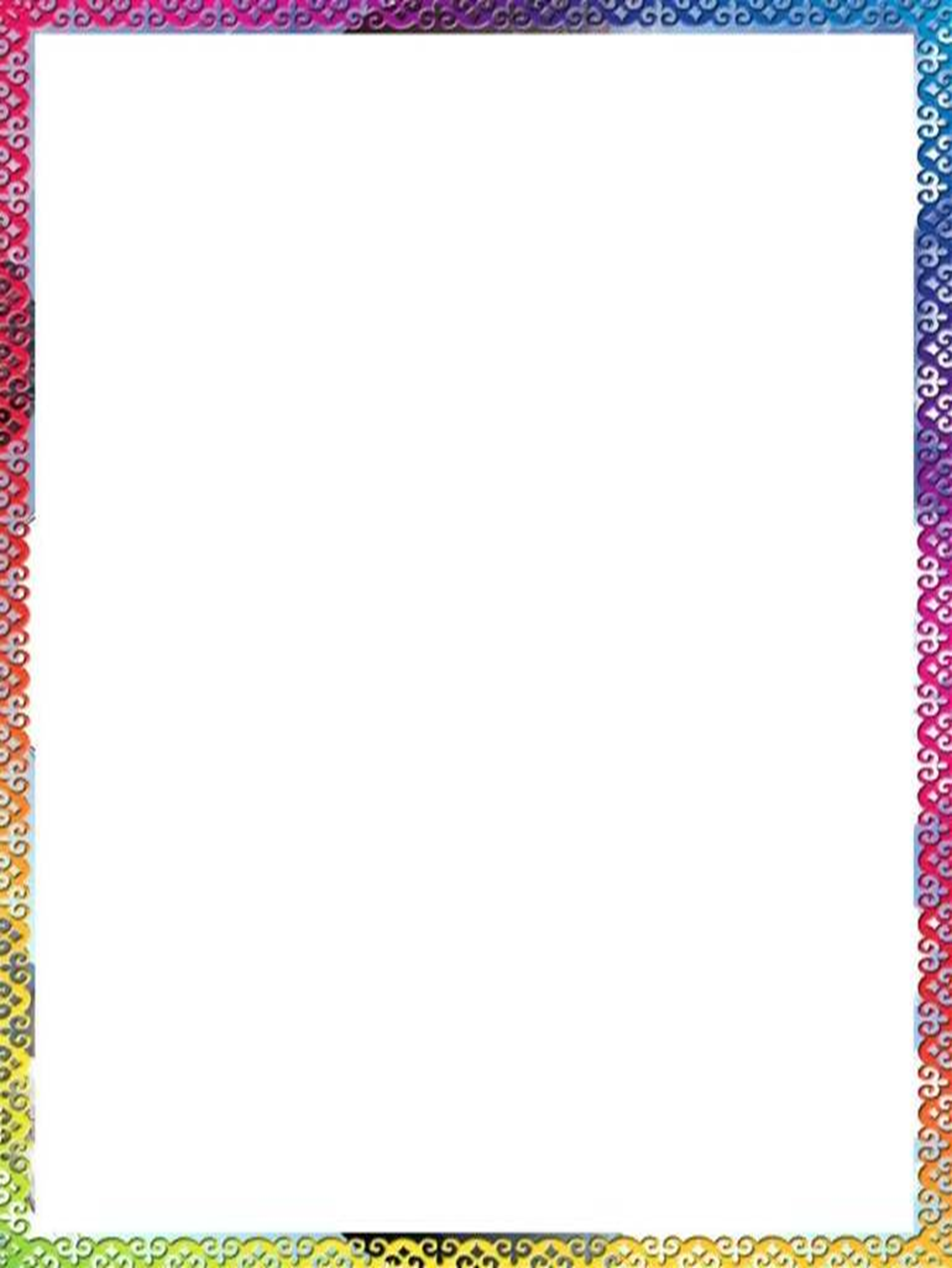 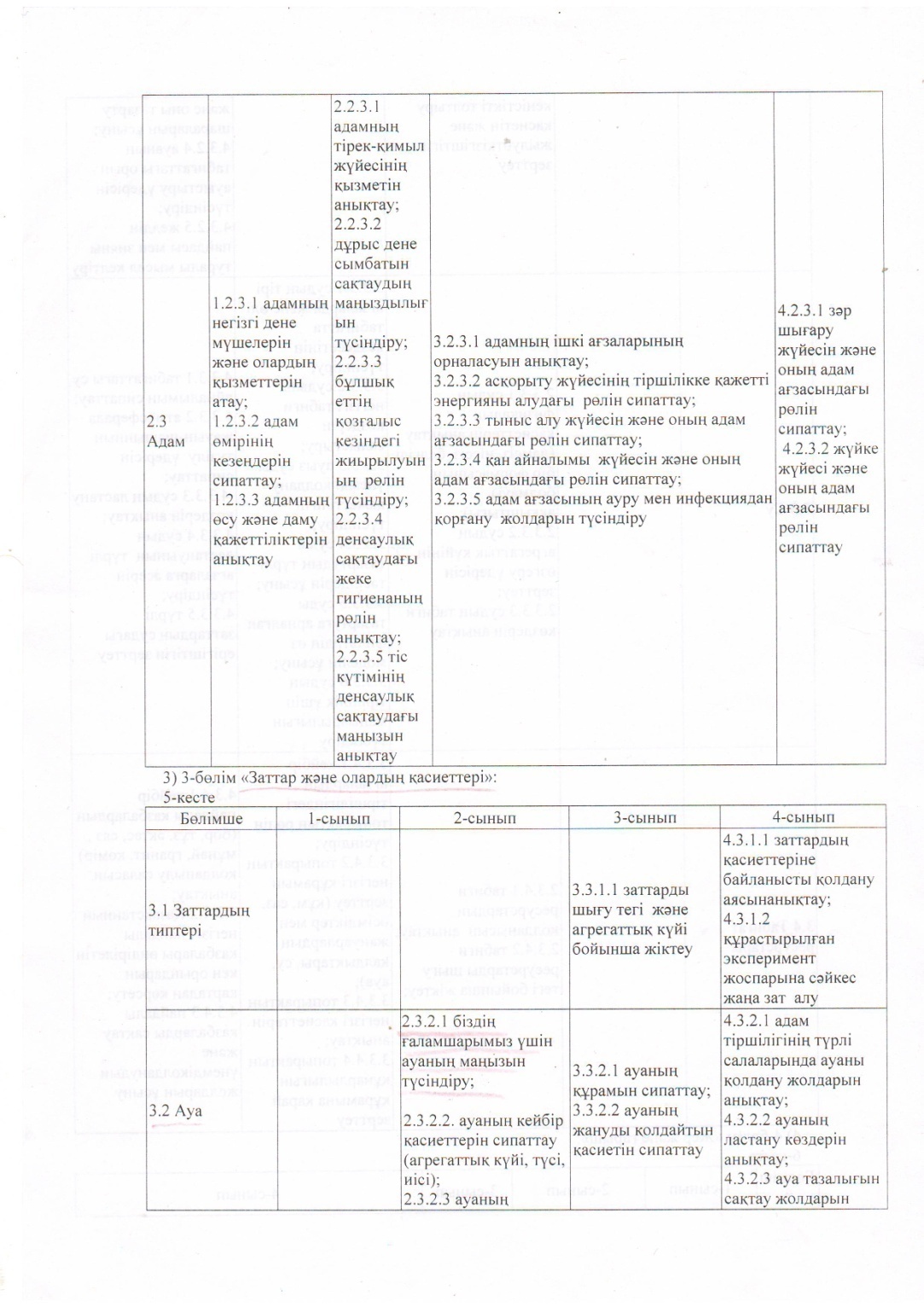 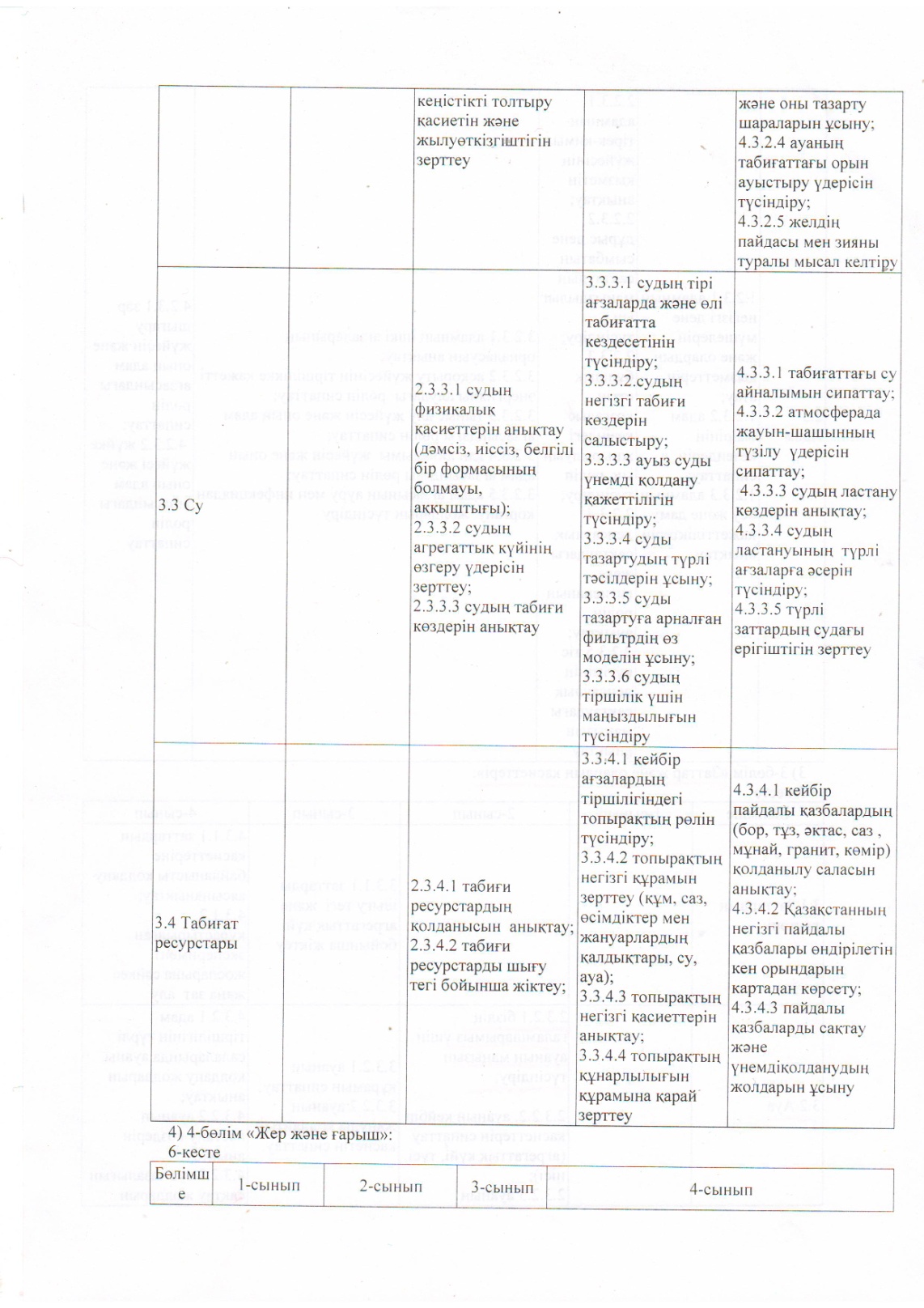 КОД: 1-КЛАСС, 2-БӨЛІМ, 
3-БӨЛІМШЕ,4-ОҚУ МАҚСАТЫ
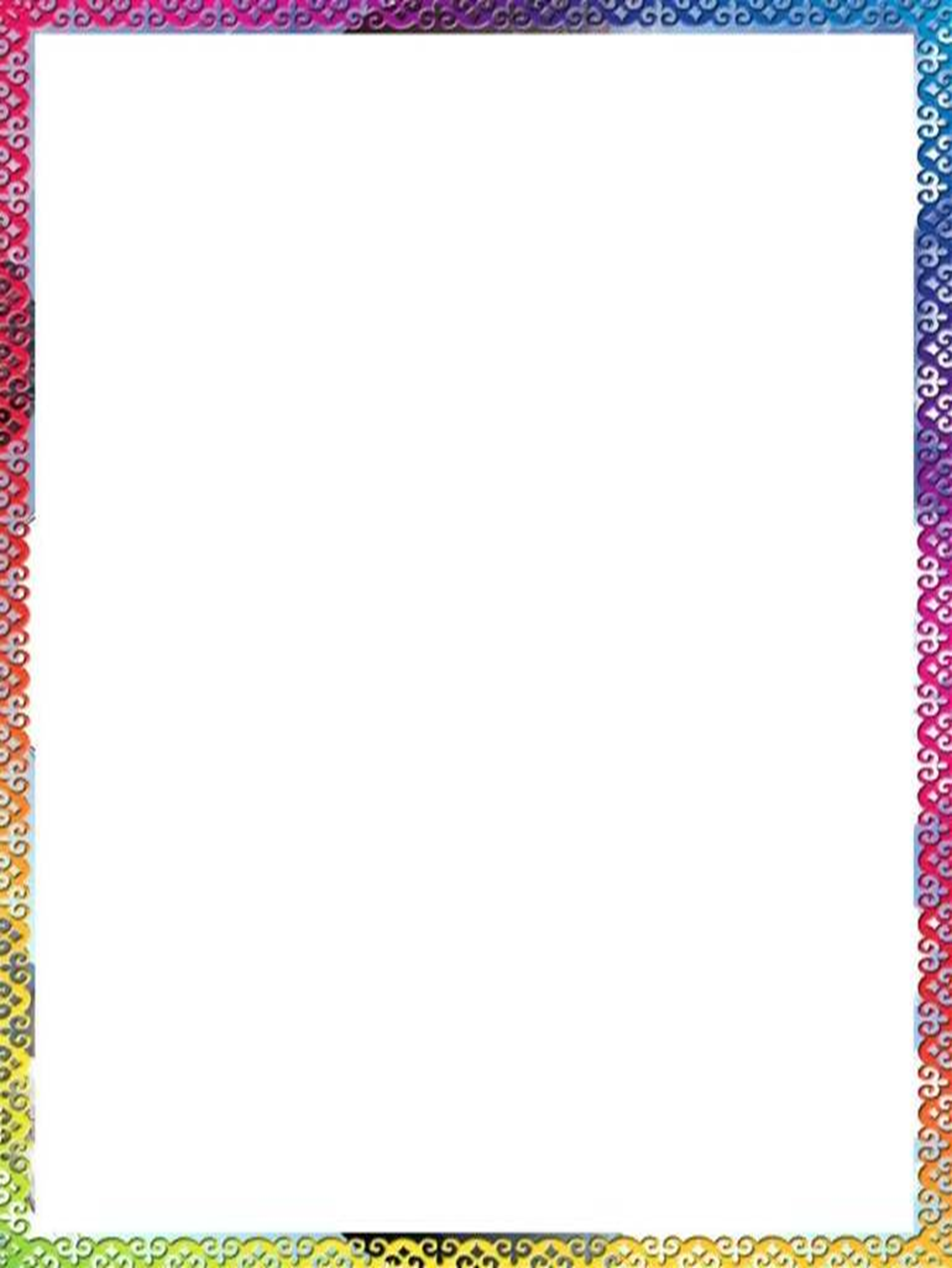 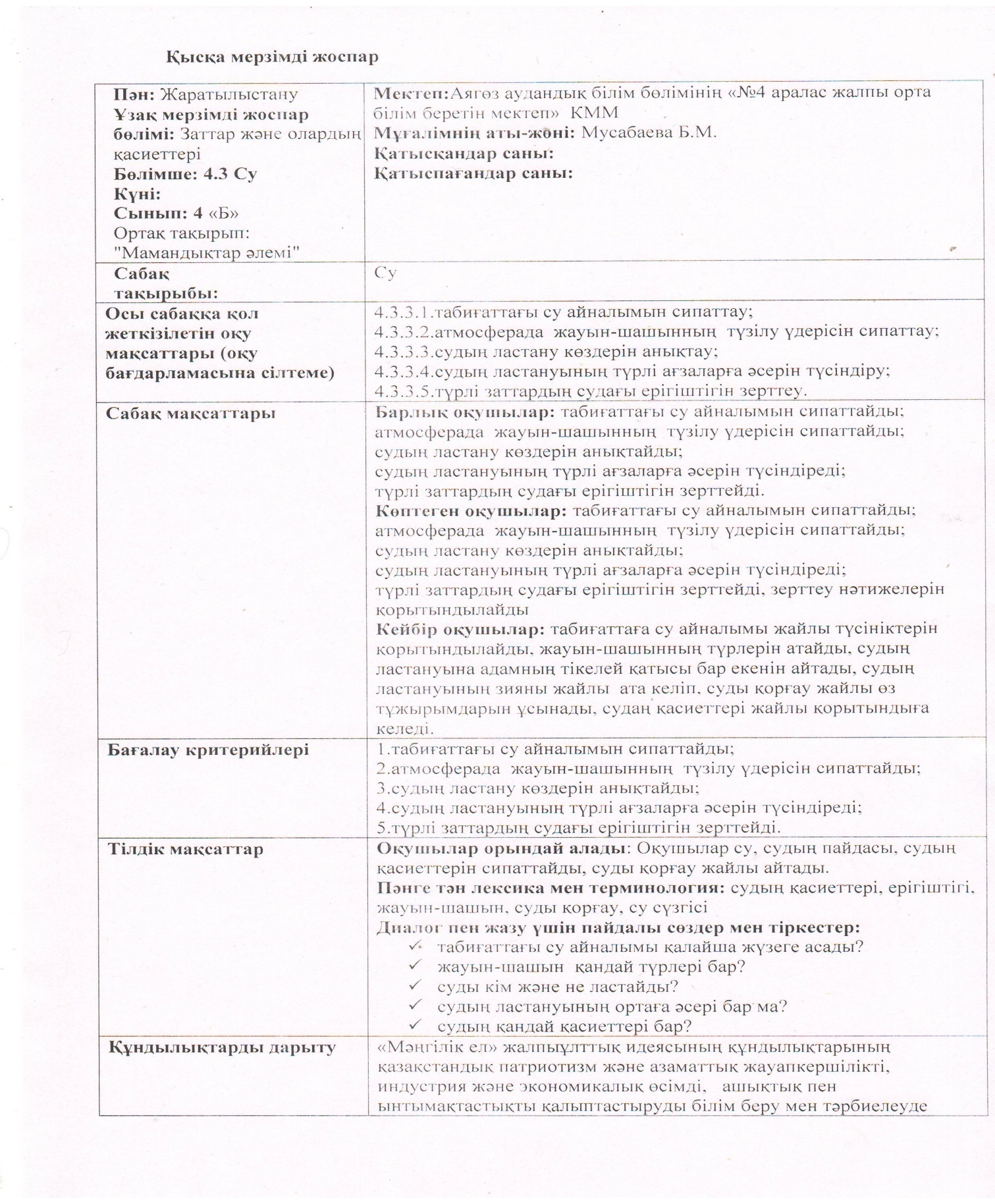 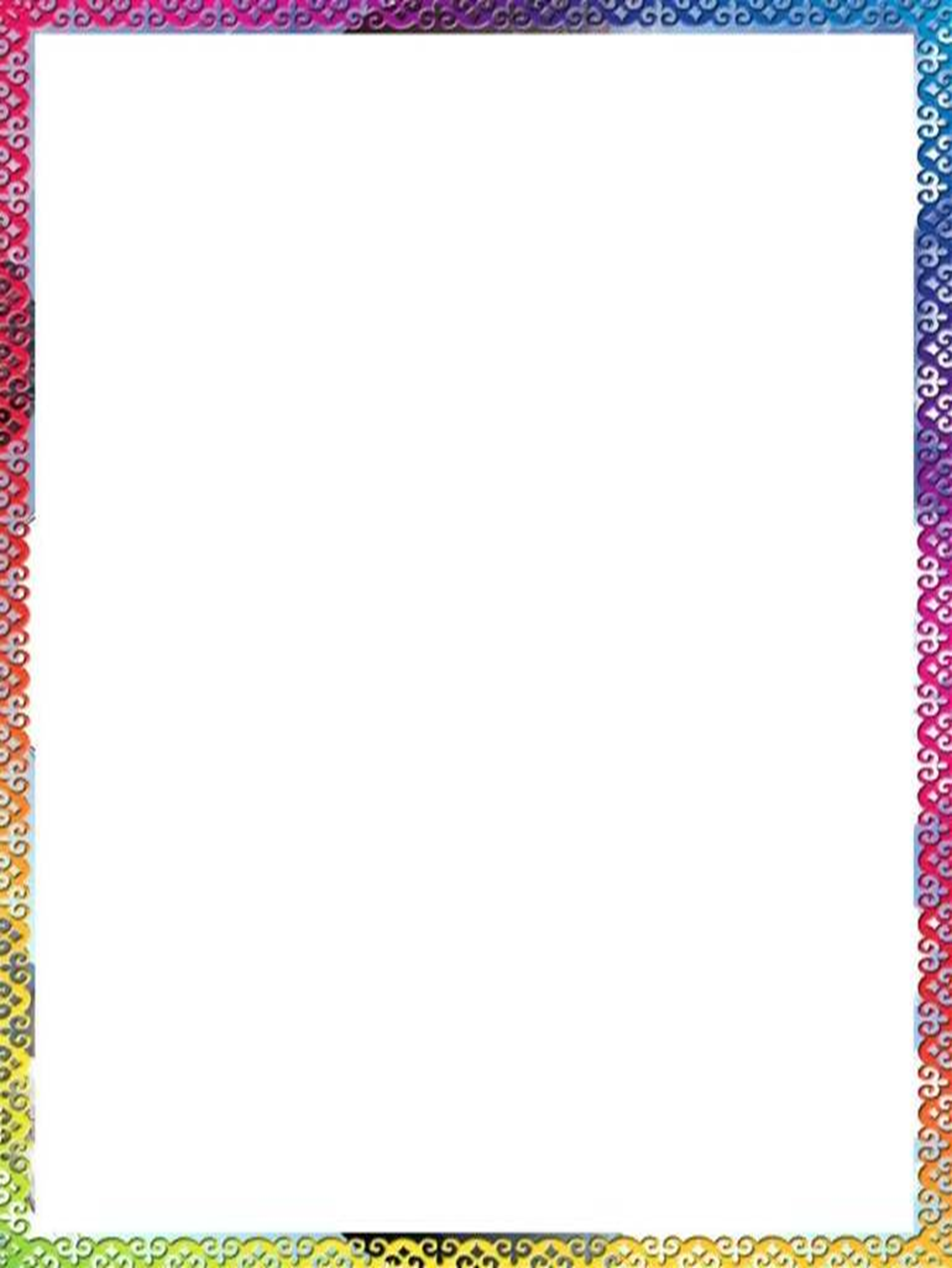 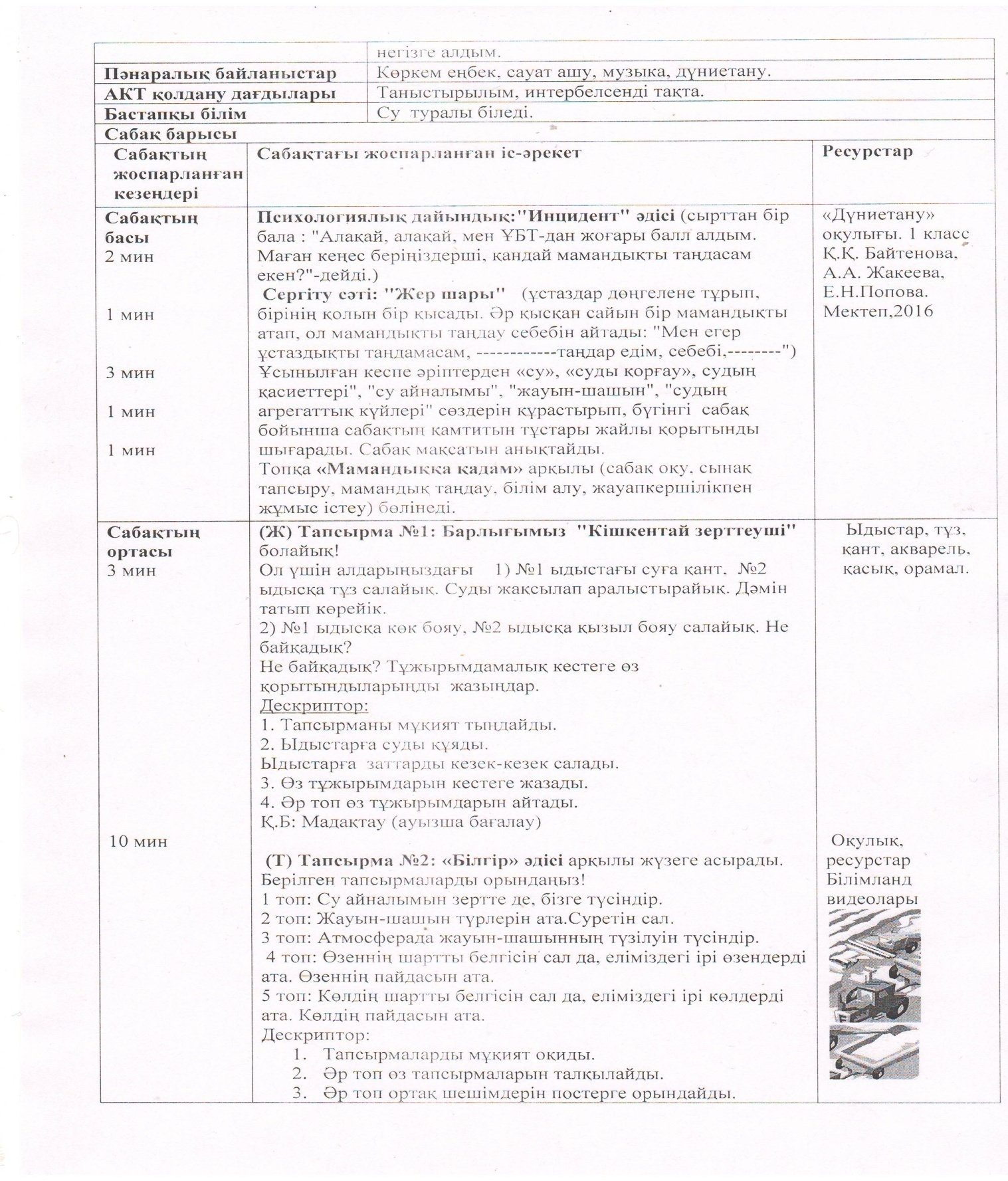 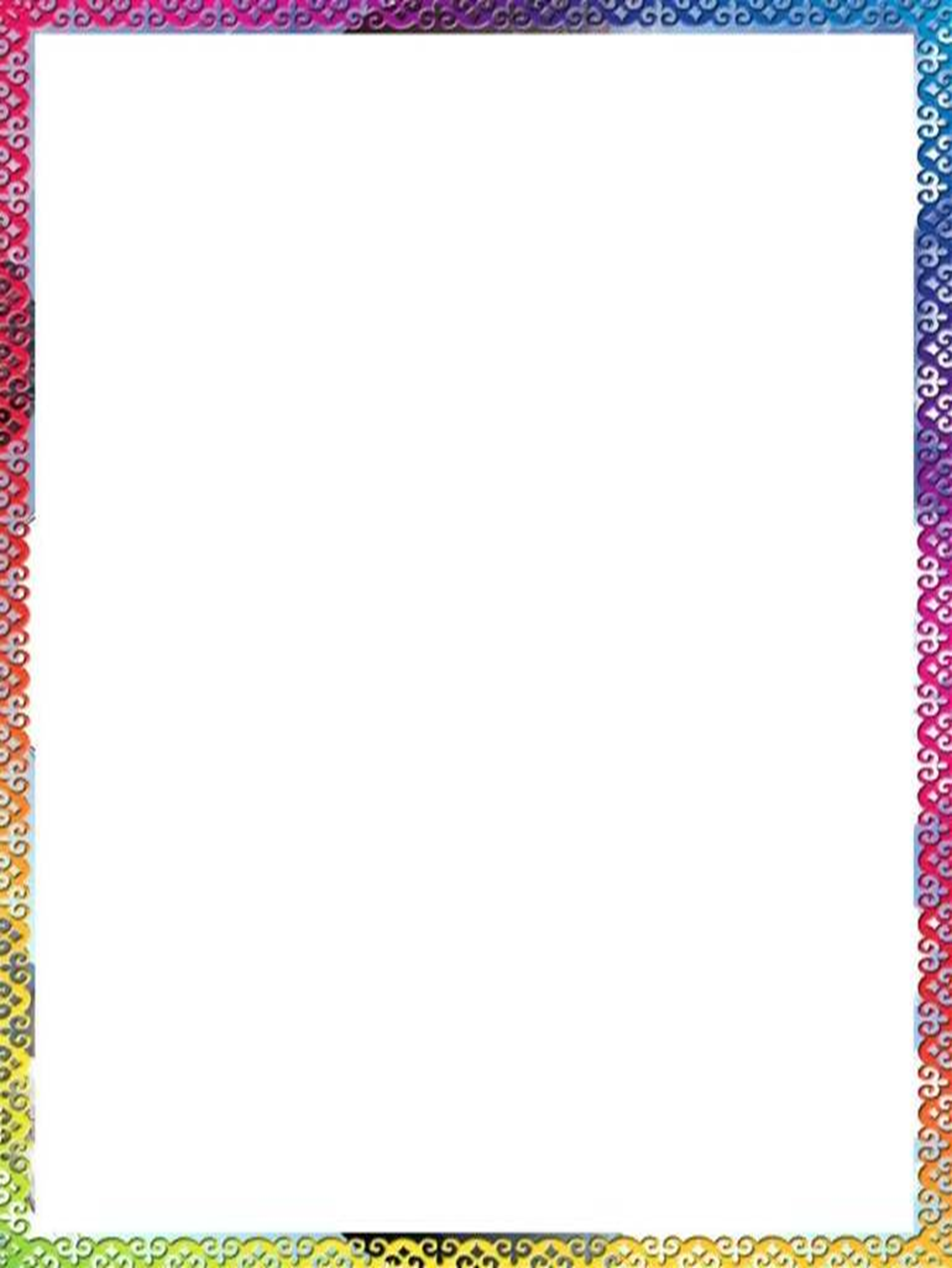 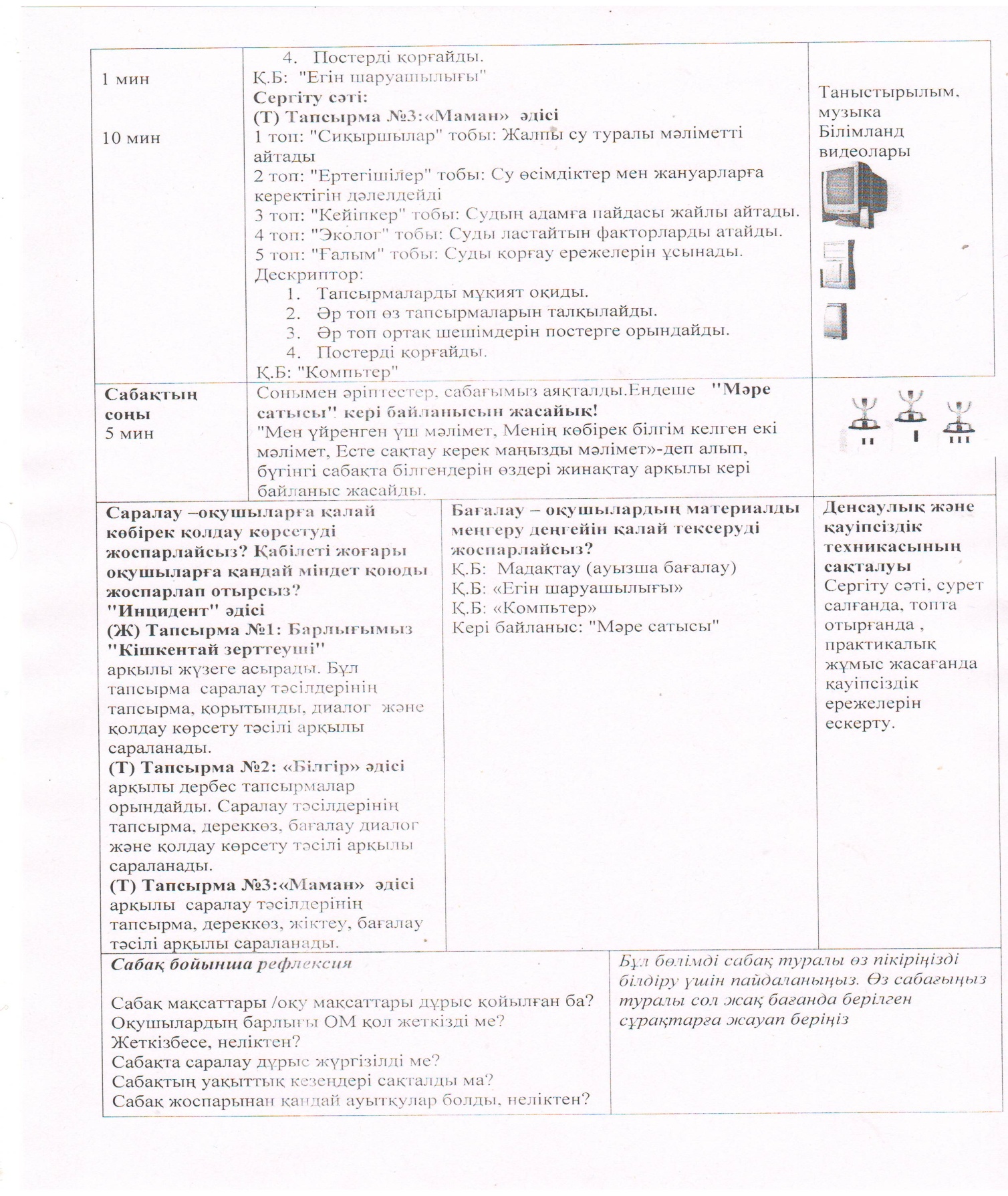 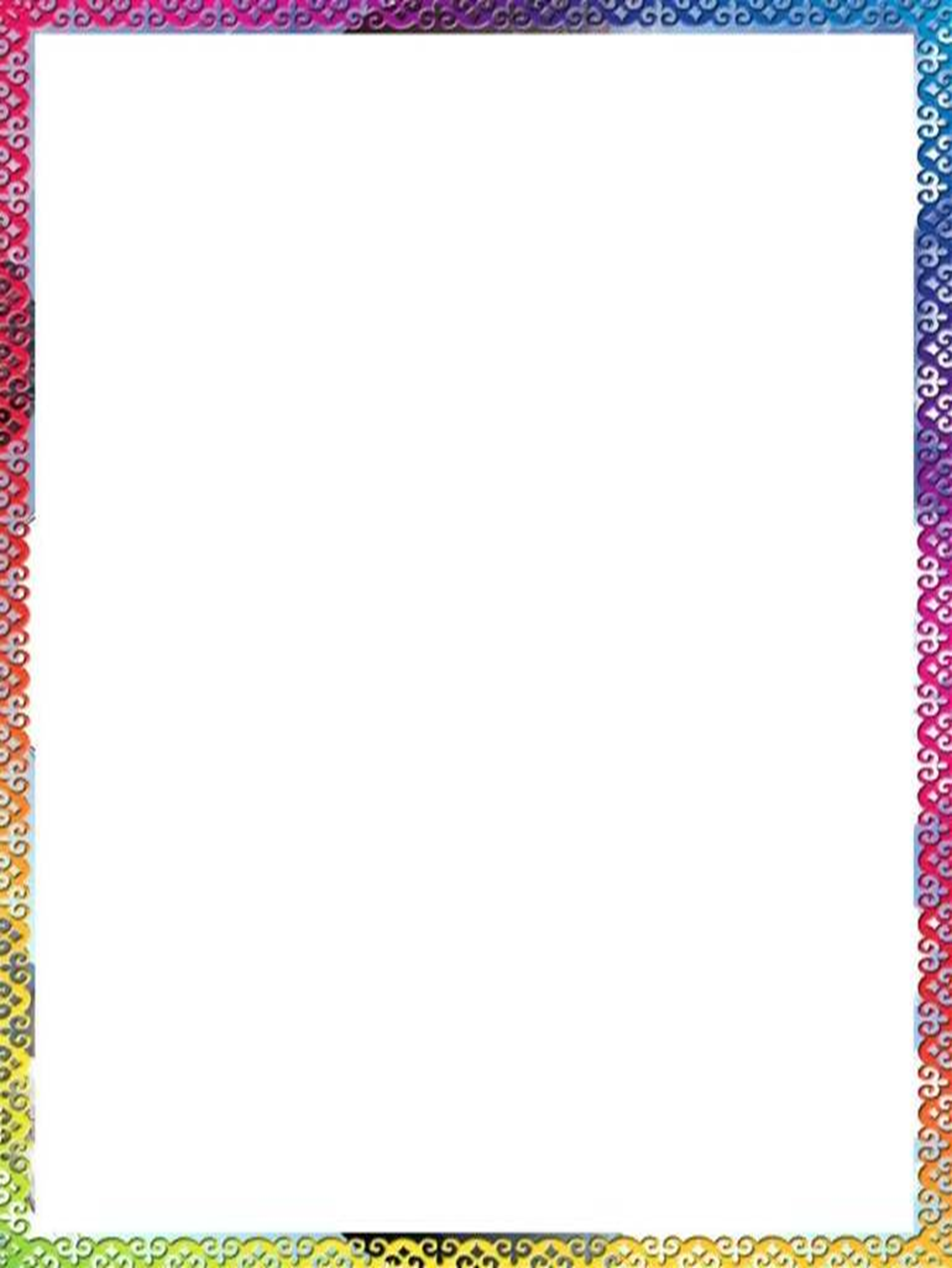 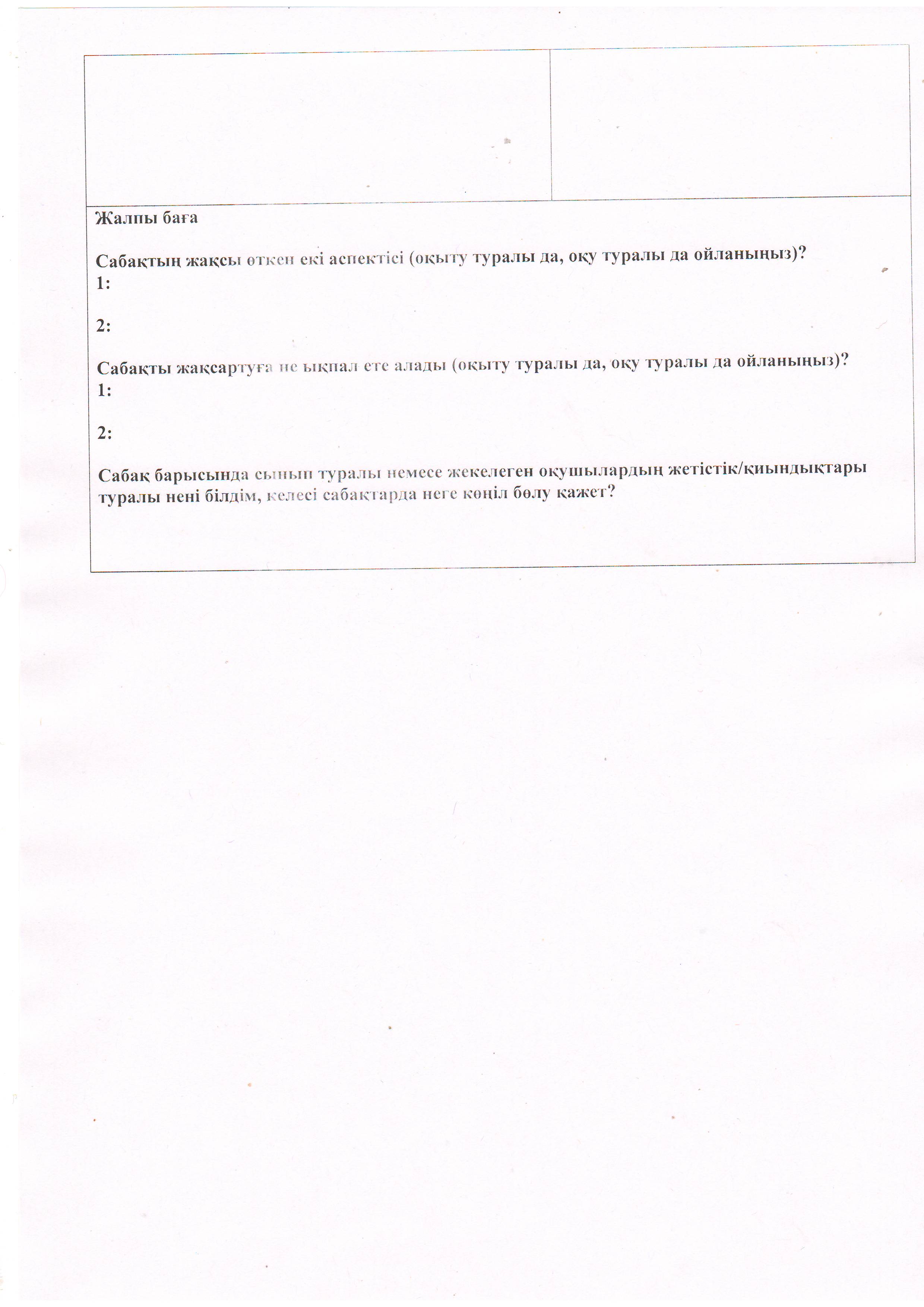 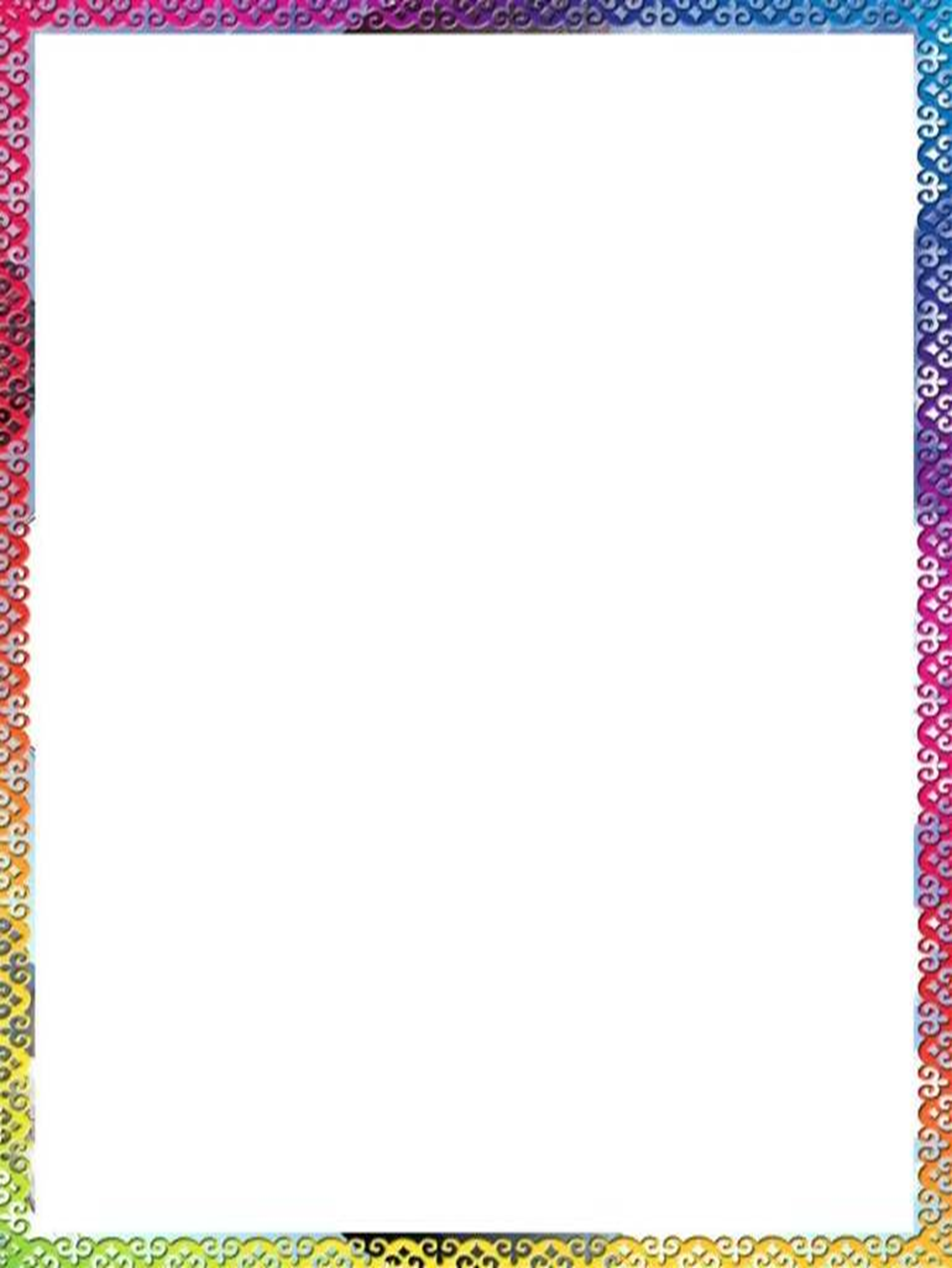 Табысты келешекке қол жеткізу шарттары
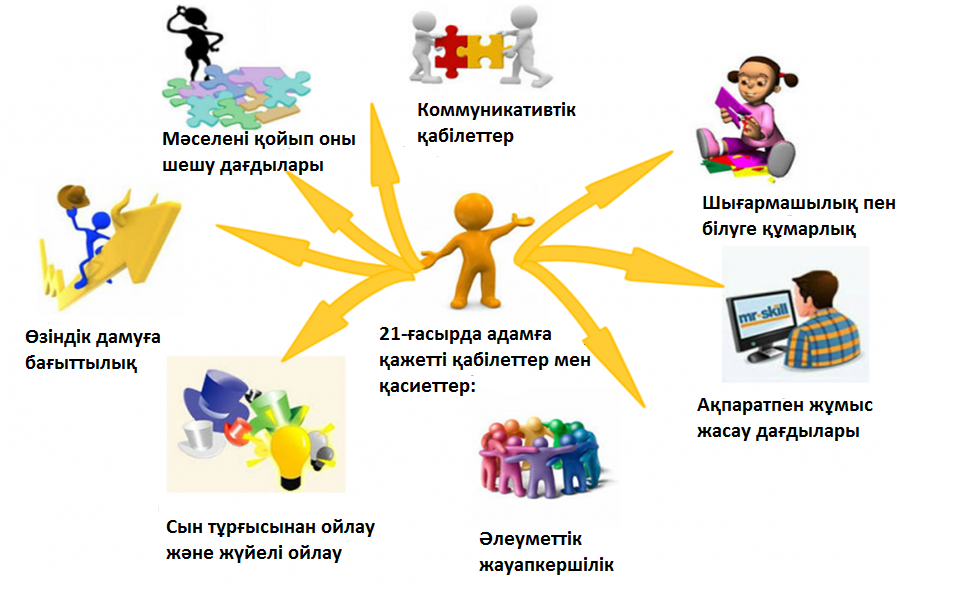 Умение работать с информацией
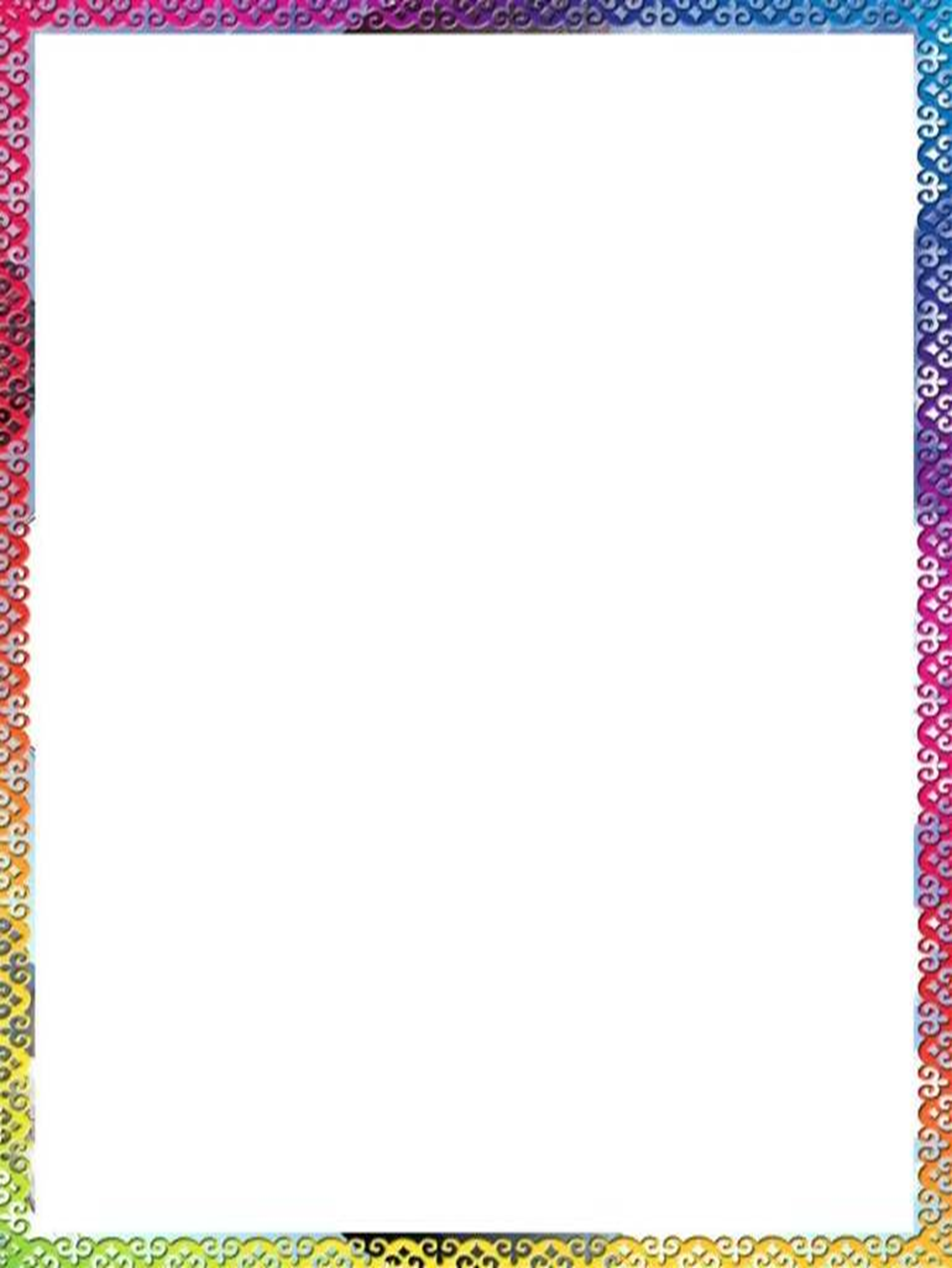 Идеяны жүзеге асыру тетіктері Күтілетін нәтиже